Automatic Digital Signature

PHIS Exports Module
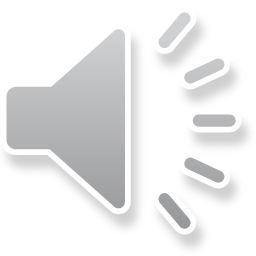 [Speaker Notes: The following slideshow demonstrates how the automatic digital signature is applied to the export certificate package. Please note that personally identifiable information and establishment information has been redacted.]
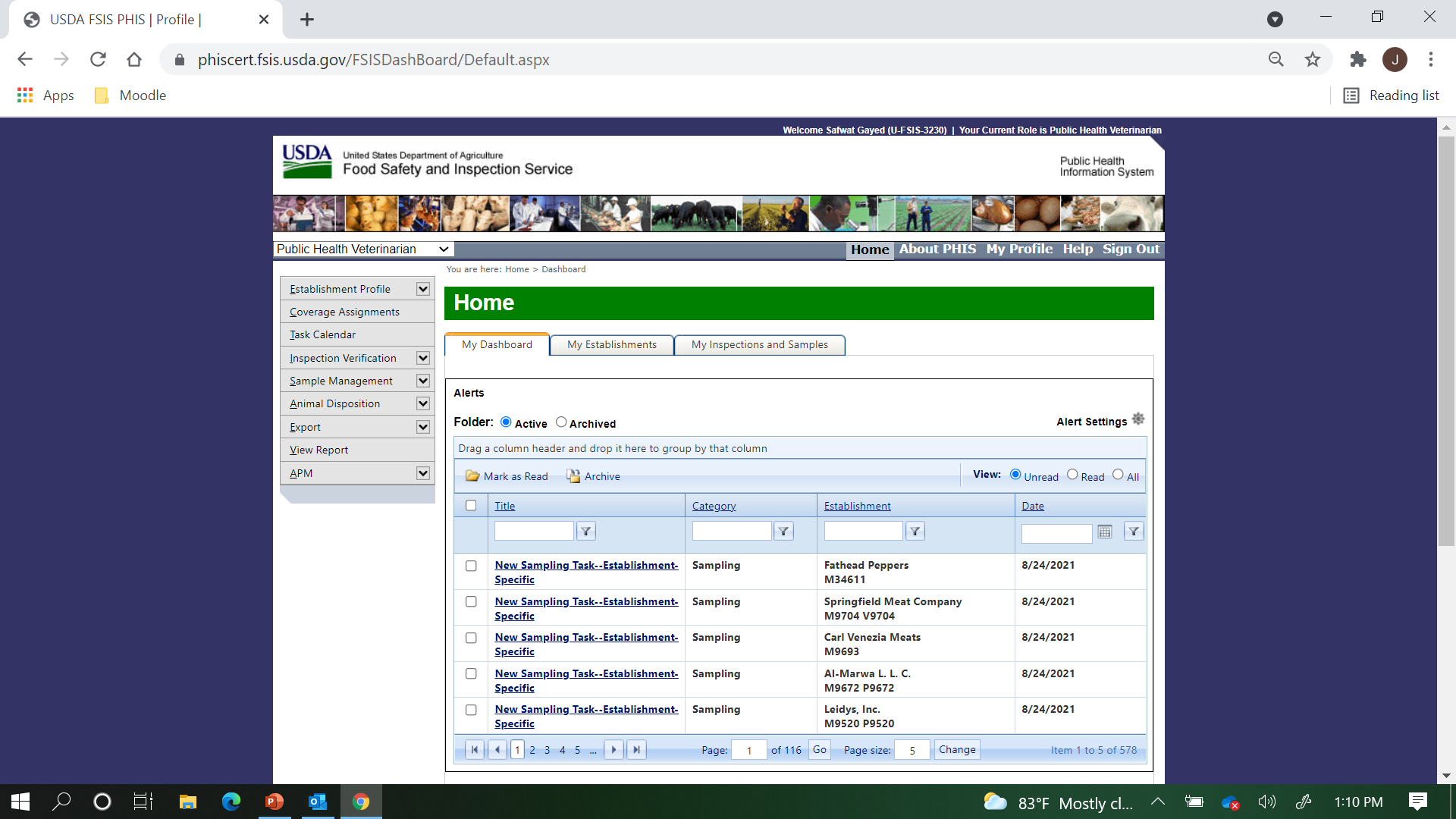 Consumer Safety InspectorInspector
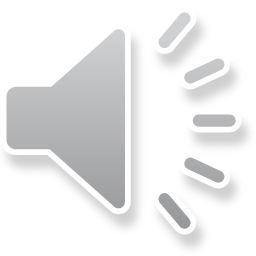 [Speaker Notes: Start from the PHIS homepage, in this case logged in as a Consumer Safety Inspector. Select the “Export” option from the left navigation menu.]
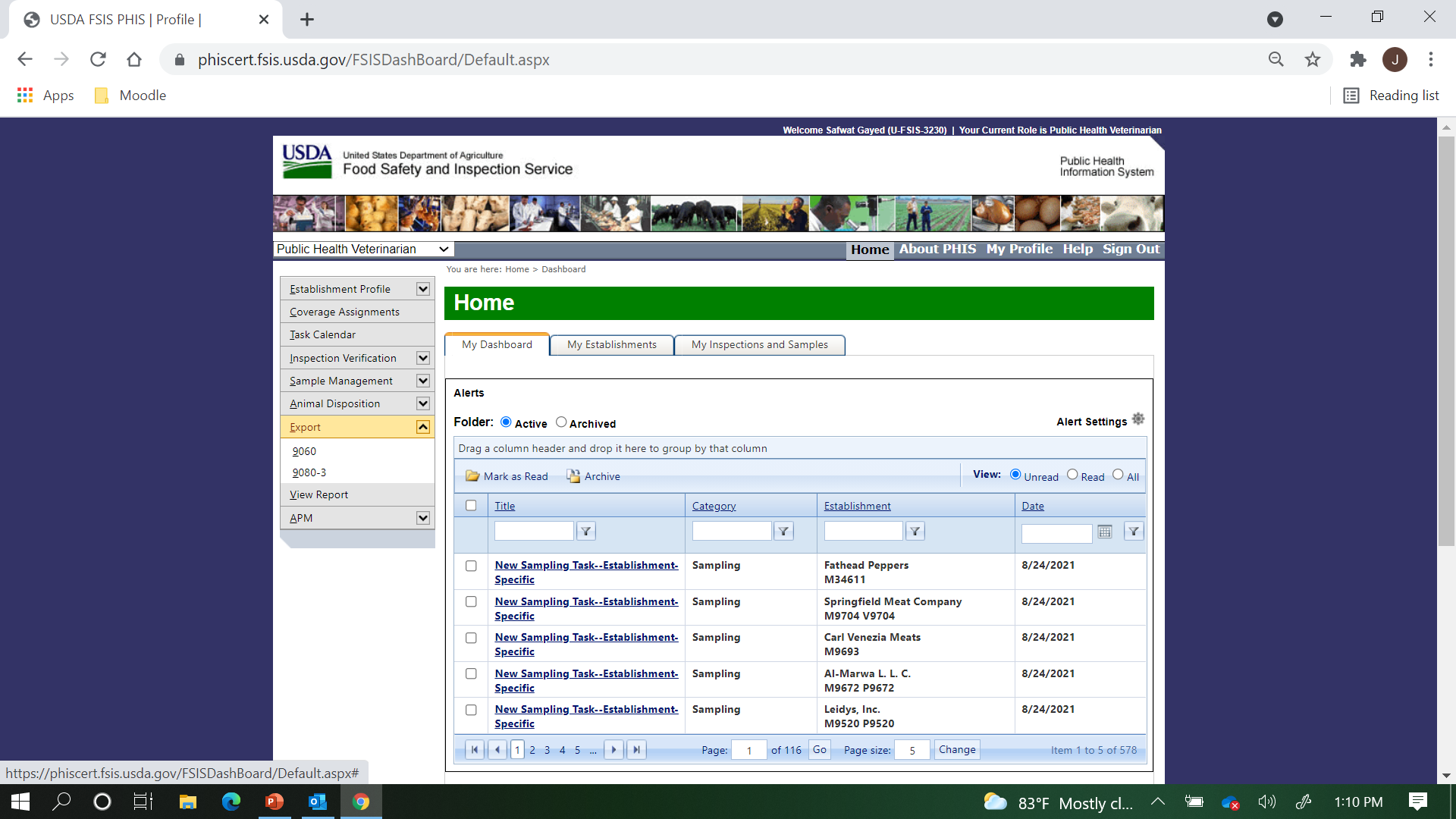 Consumer Safety Inspector
Consumer Safety Inspector
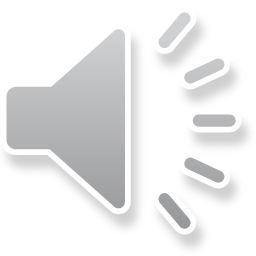 [Speaker Notes: The export menu will expand…]
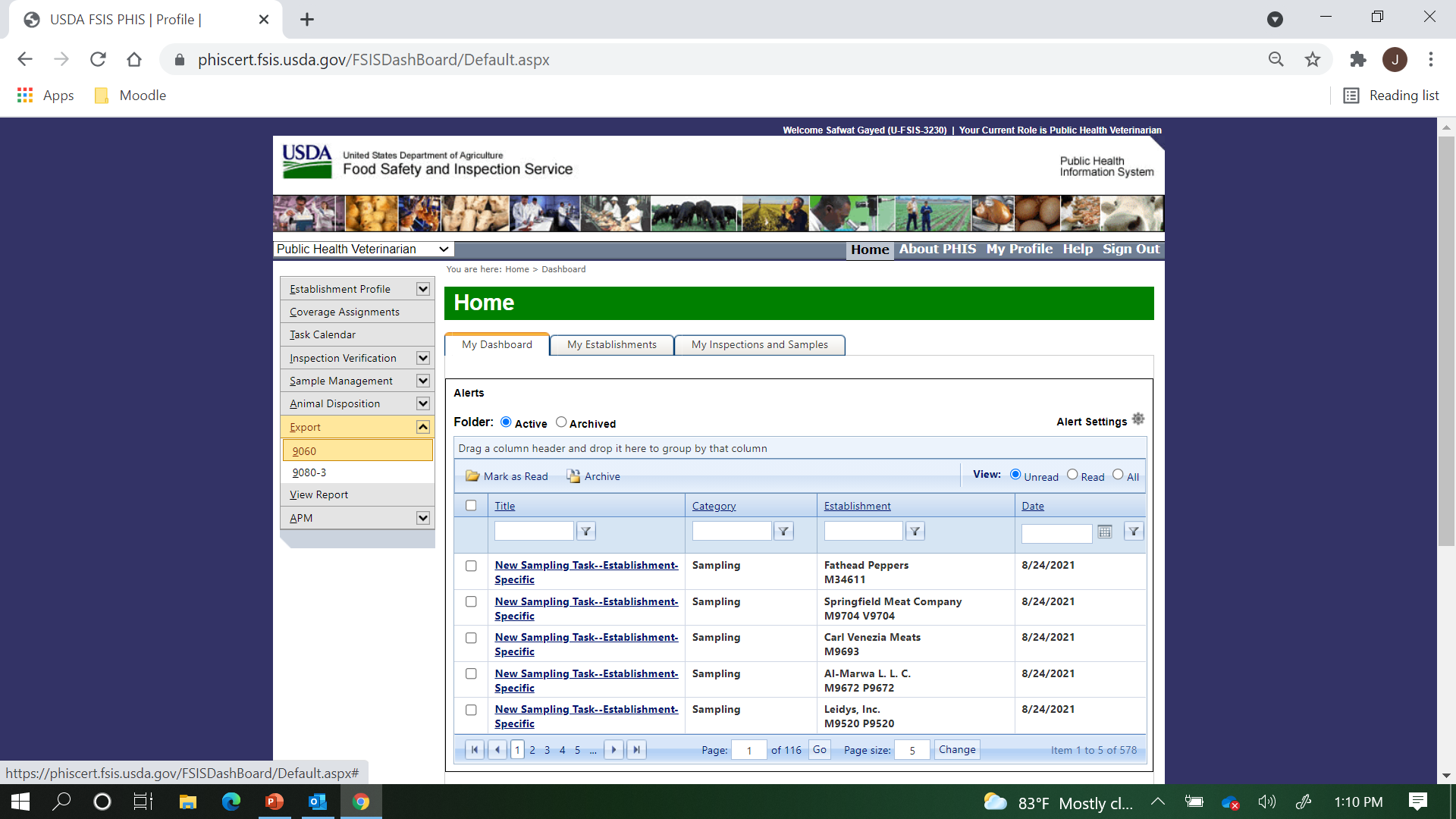 Consumer Safety Inspector
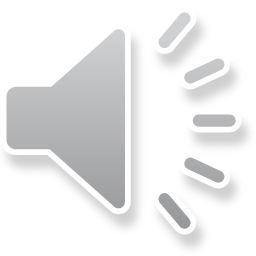 [Speaker Notes: Select “9060”…]
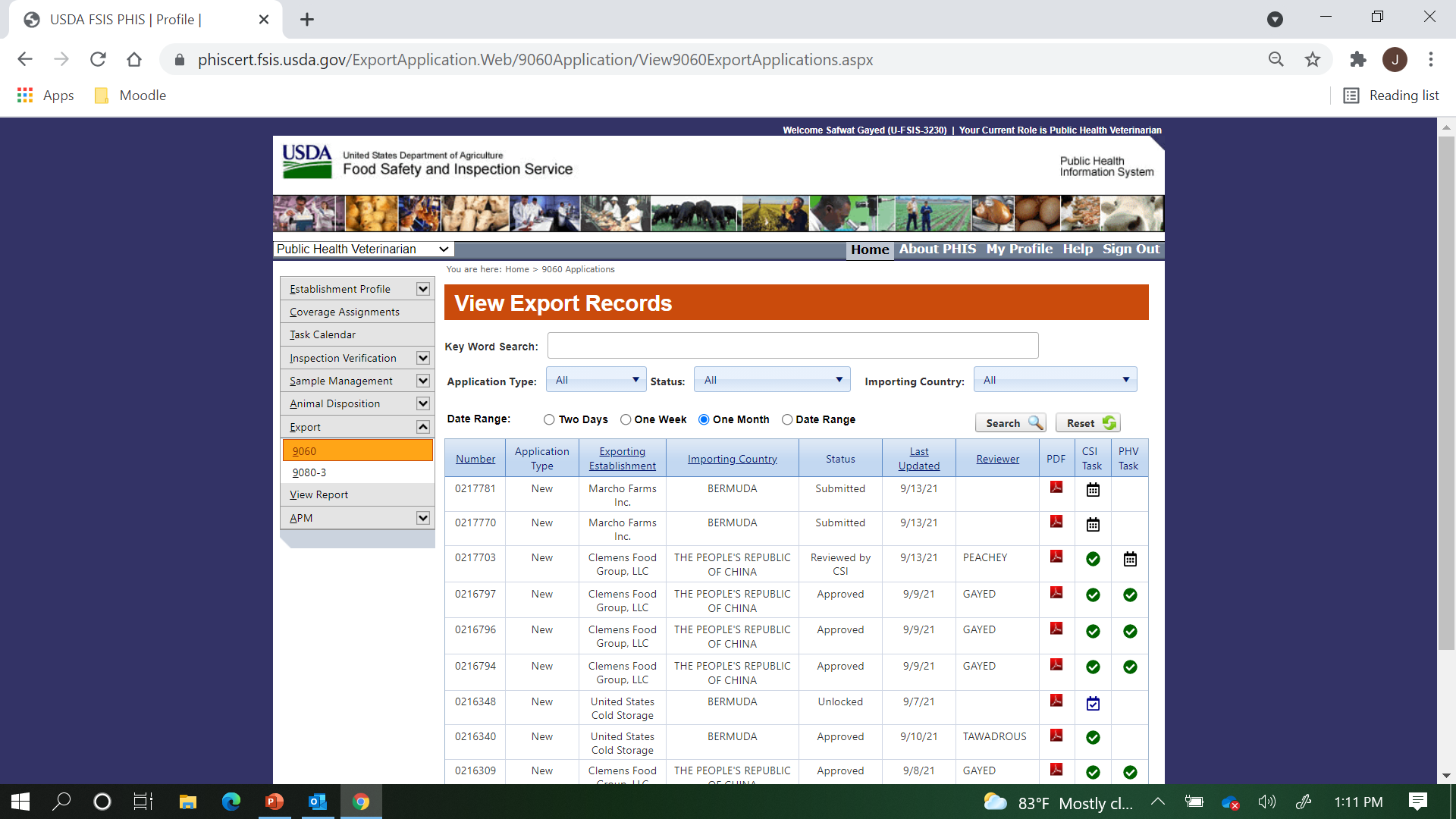 Consumer Safety Inspector
Consumer Safety Inspector
SMITH
SMITH
SMITH
SMITH
SMITH
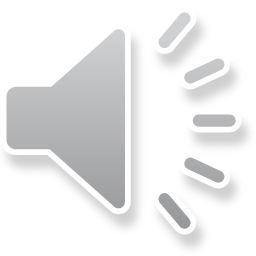 SMITH
[Speaker Notes: This will open the View Export Records grid. Here we’re just demonstrating that you can expand the date range if needed (though in this case we’re going to look at a recently submitted application package).]
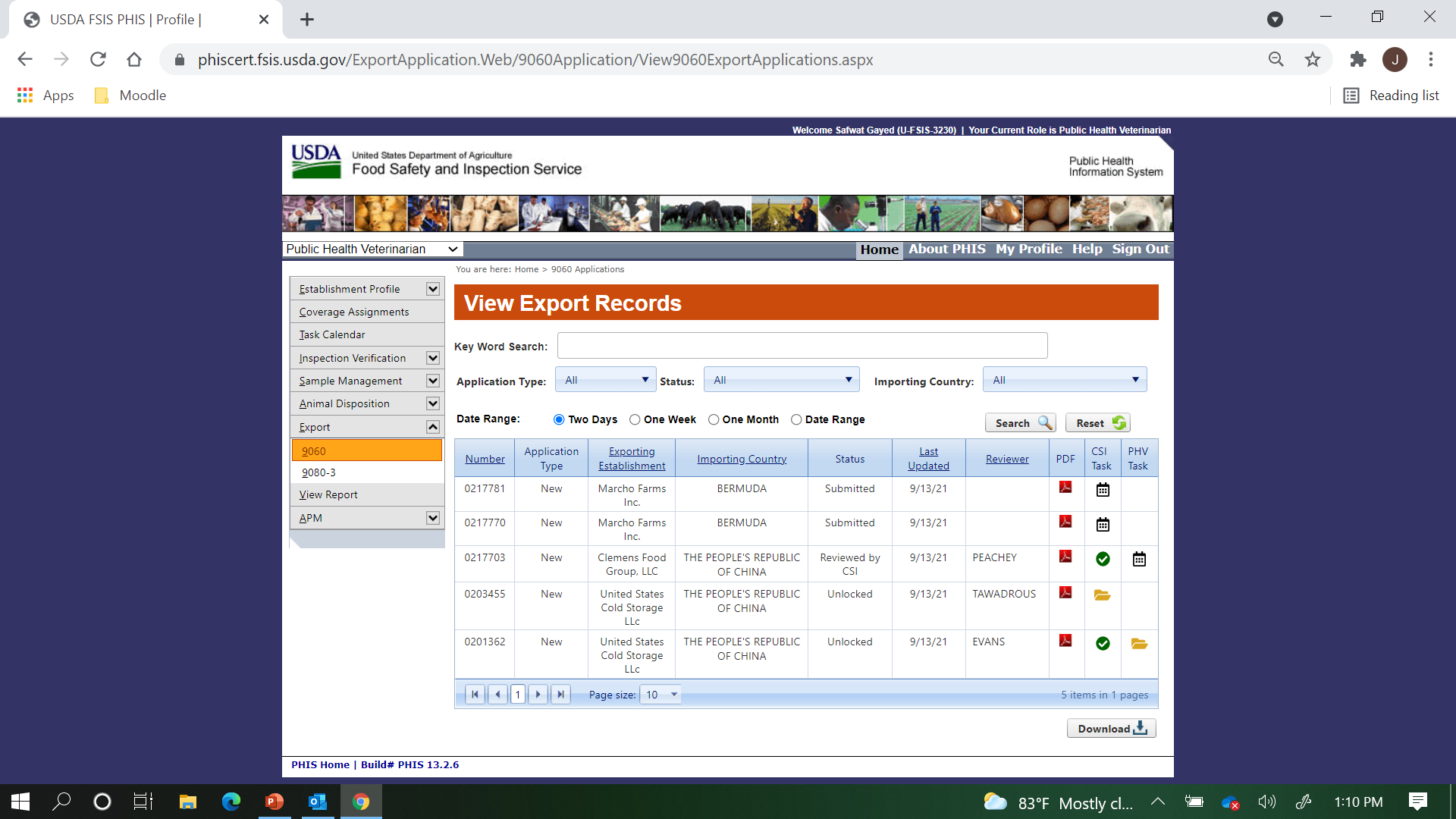 Consumer Safety Inspector
Consumer Safety Inspector
SMITH
SMITH
SMITH
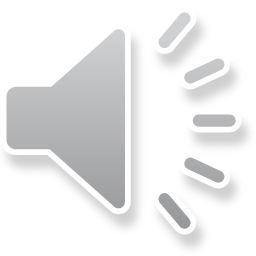 [Speaker Notes: We’re going to select this second item, with the unchecked calendar icon.  Notice that the export is to Bermuda, which is one of the Phase 4 countries in the PHIS export module.]
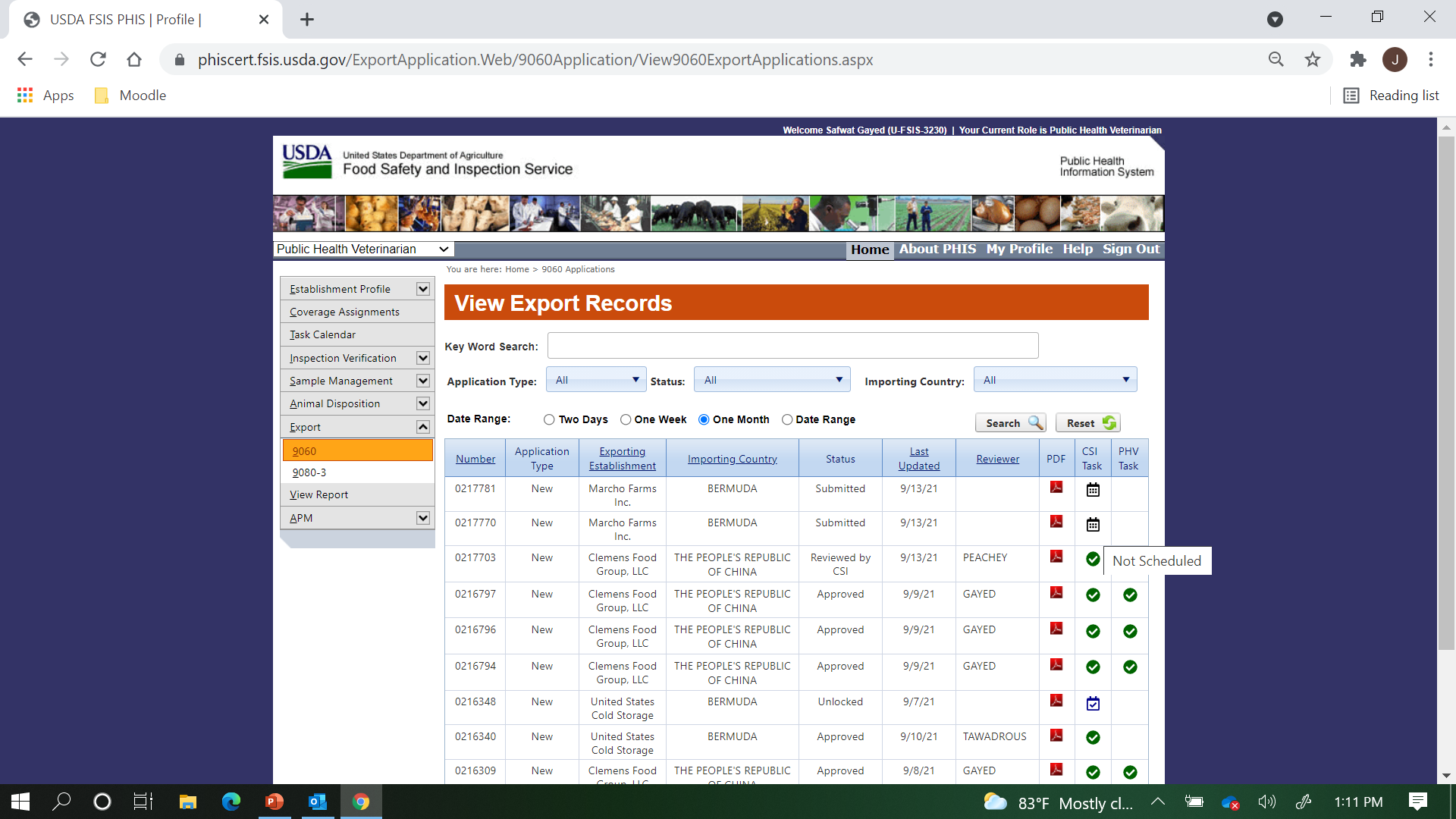 Consumer Safety Inspector
Consumer Safety Inspector
SMITH
SMITH
SMITH
SMITH
SMITH
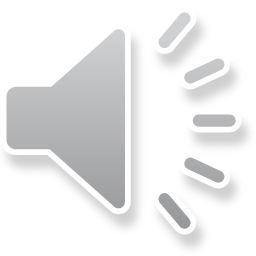 SMITH
[Speaker Notes: Click on the calendar icon to schedule the export task.]
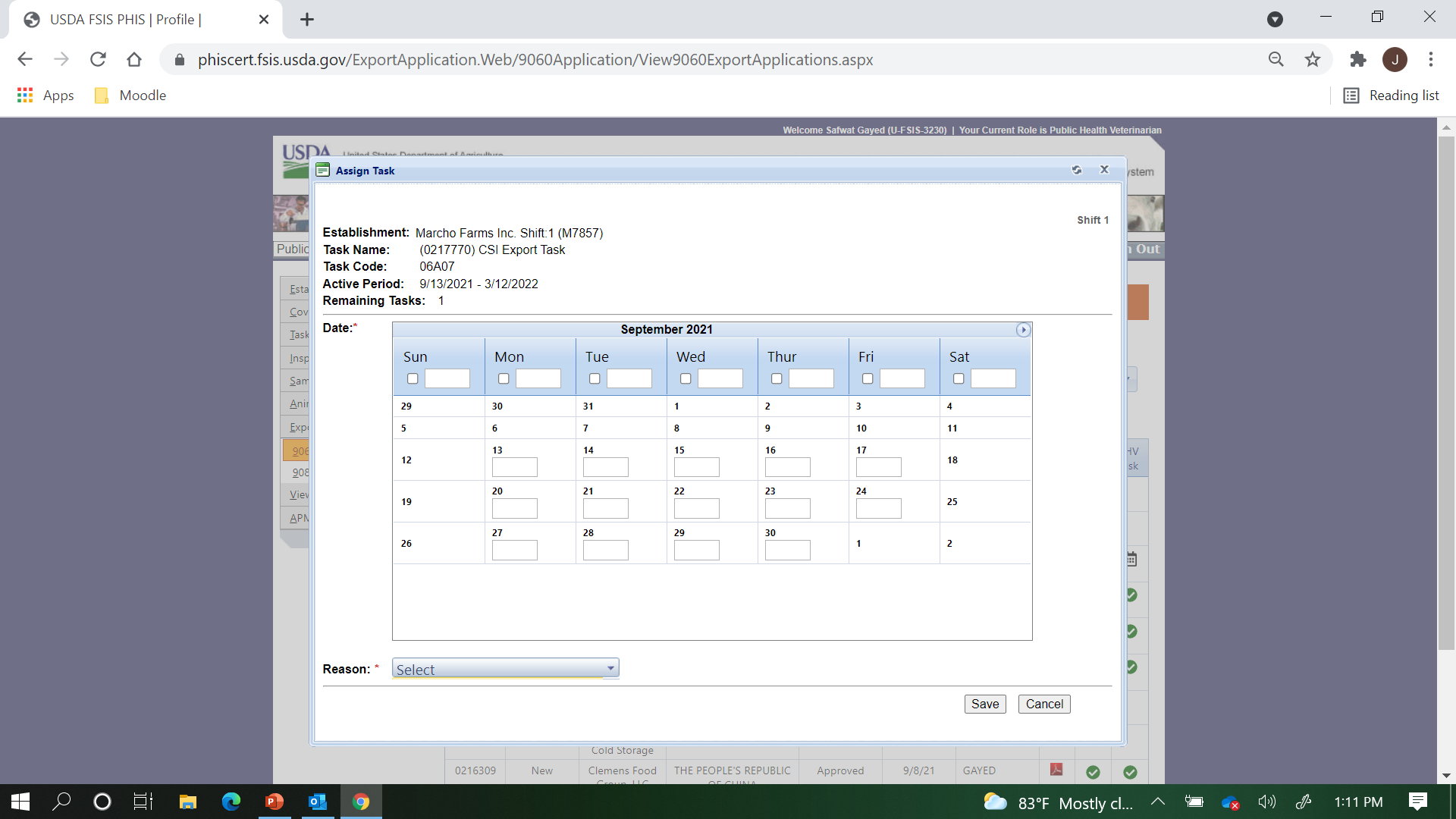 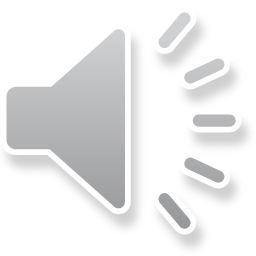 [Speaker Notes: This will bring up the task assignment calendar…]
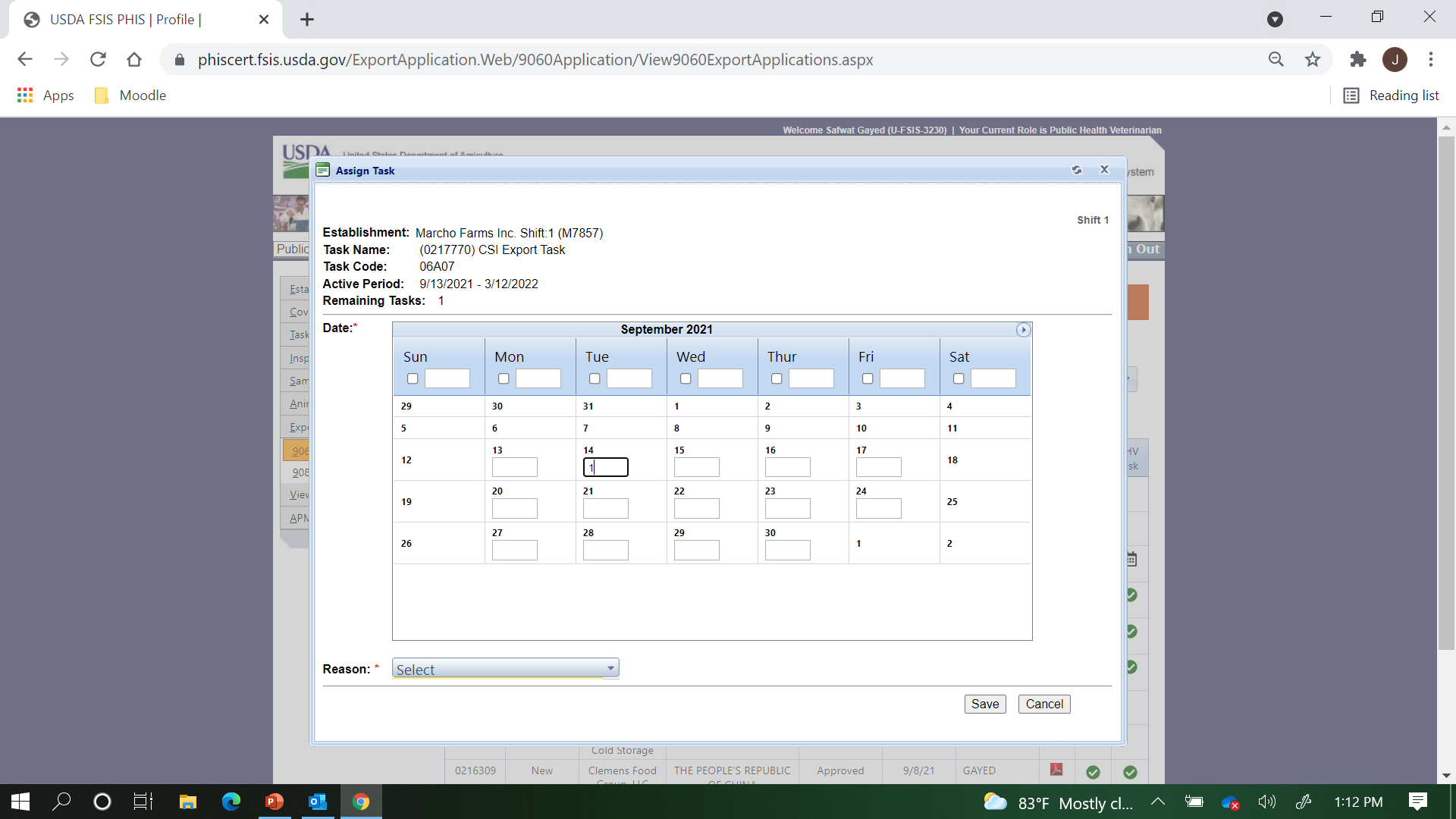 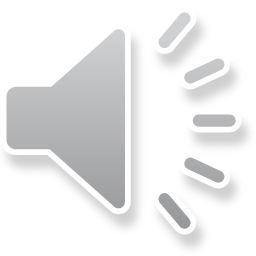 [Speaker Notes: We’ll add one task to the box for today…]
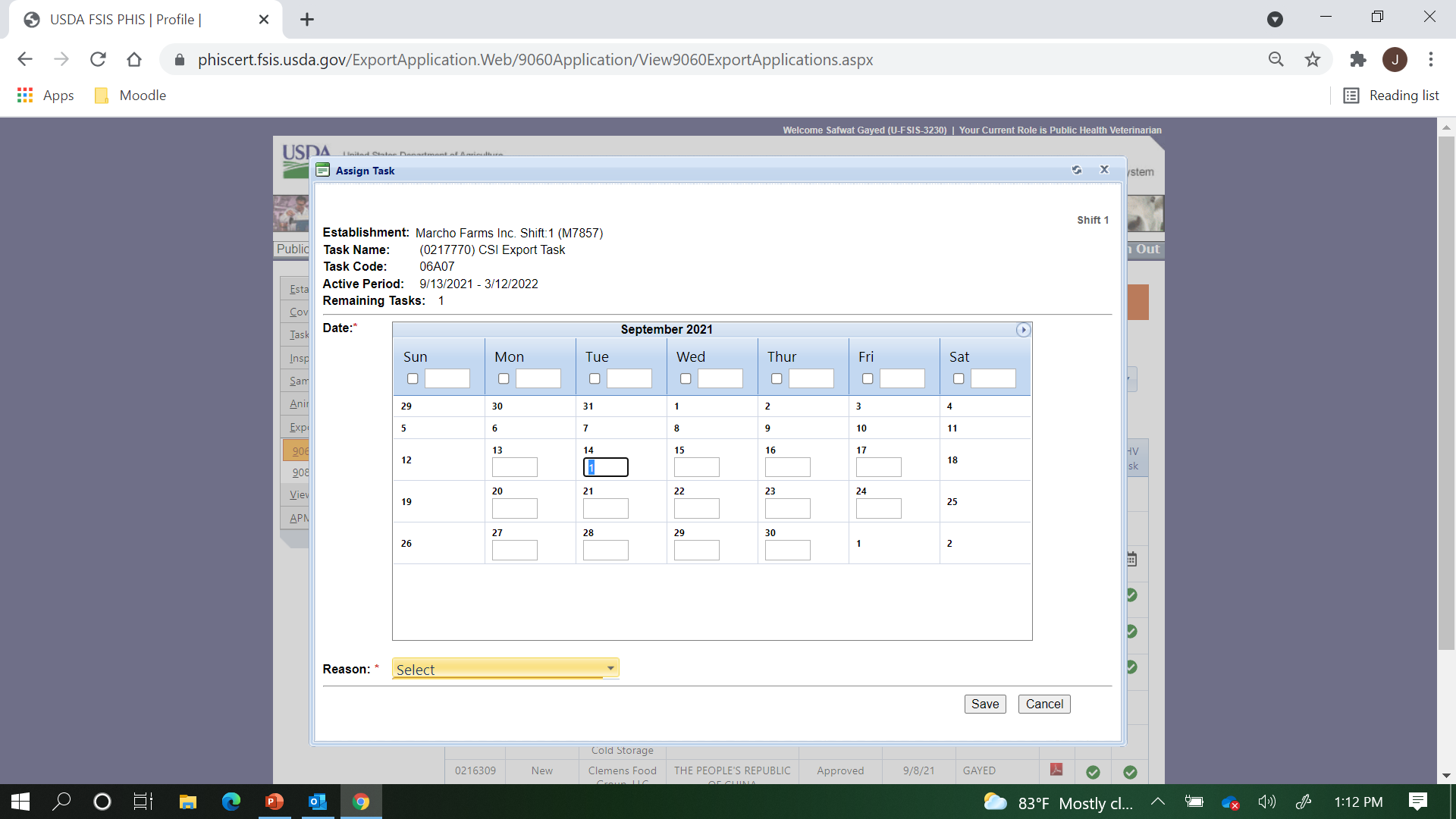 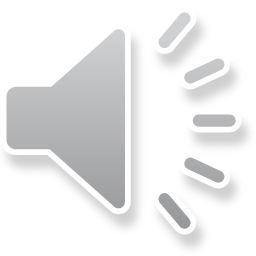 [Speaker Notes: Then we’ll need to go to the “Reason” dropdown menu….]
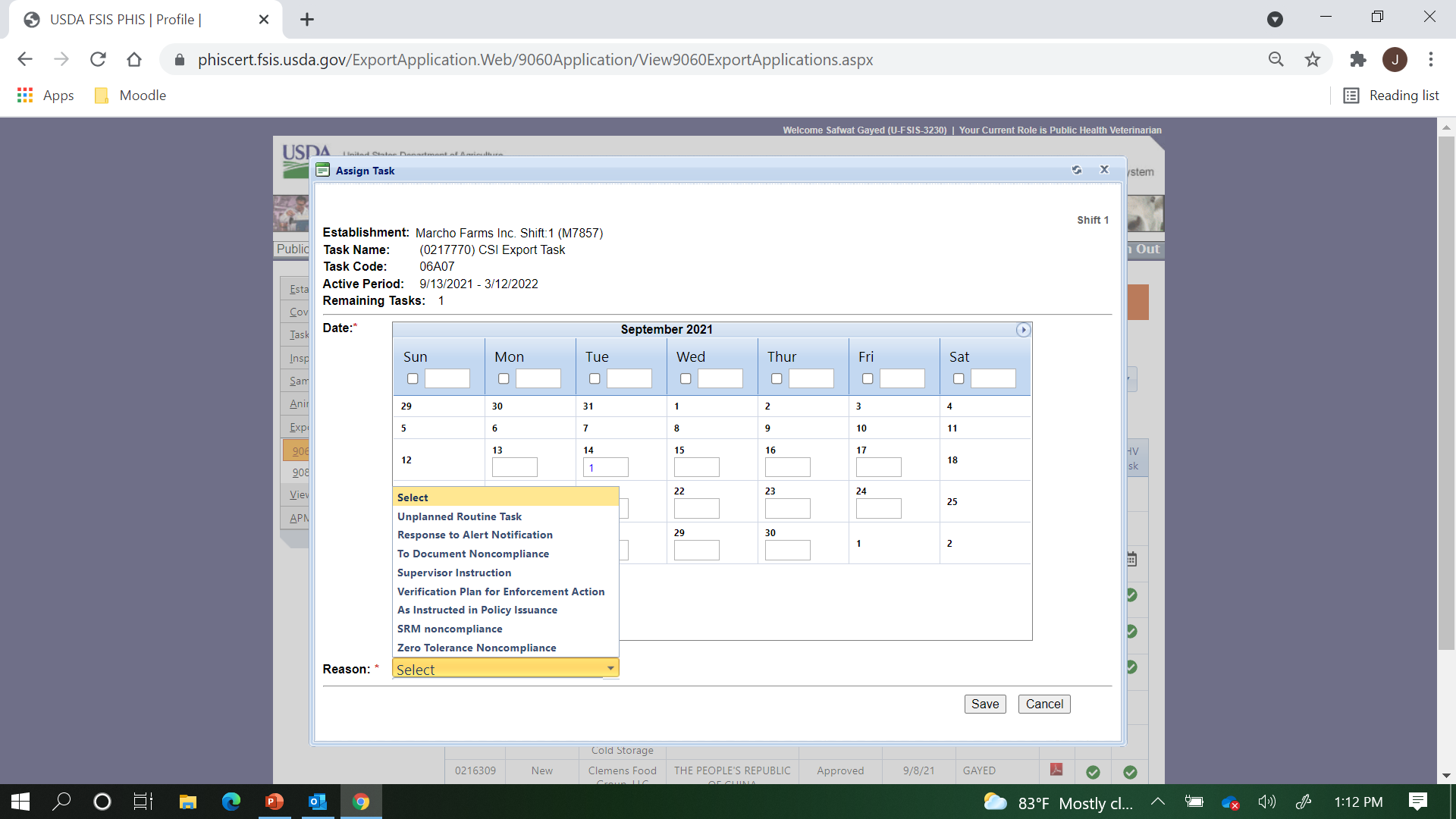 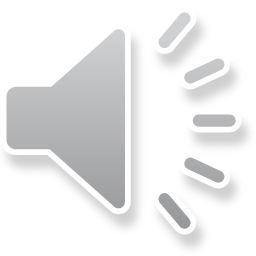 [Speaker Notes: Here you can see the menu expanded.]
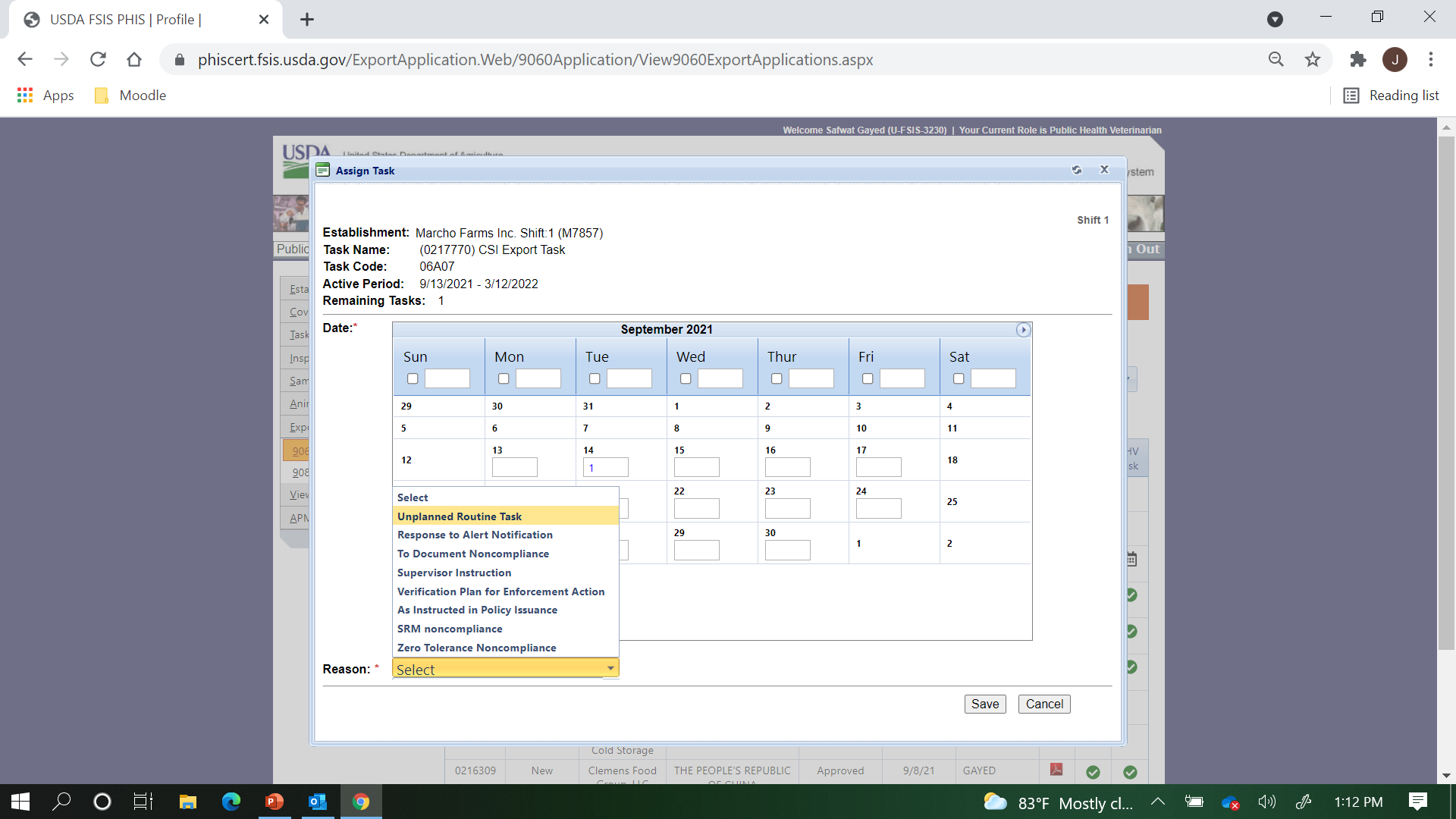 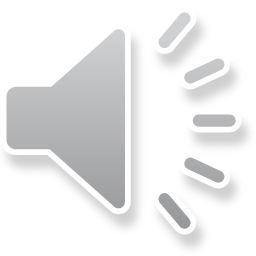 [Speaker Notes: As with most export tasks, we’re going to select “unplanned routine task.”]
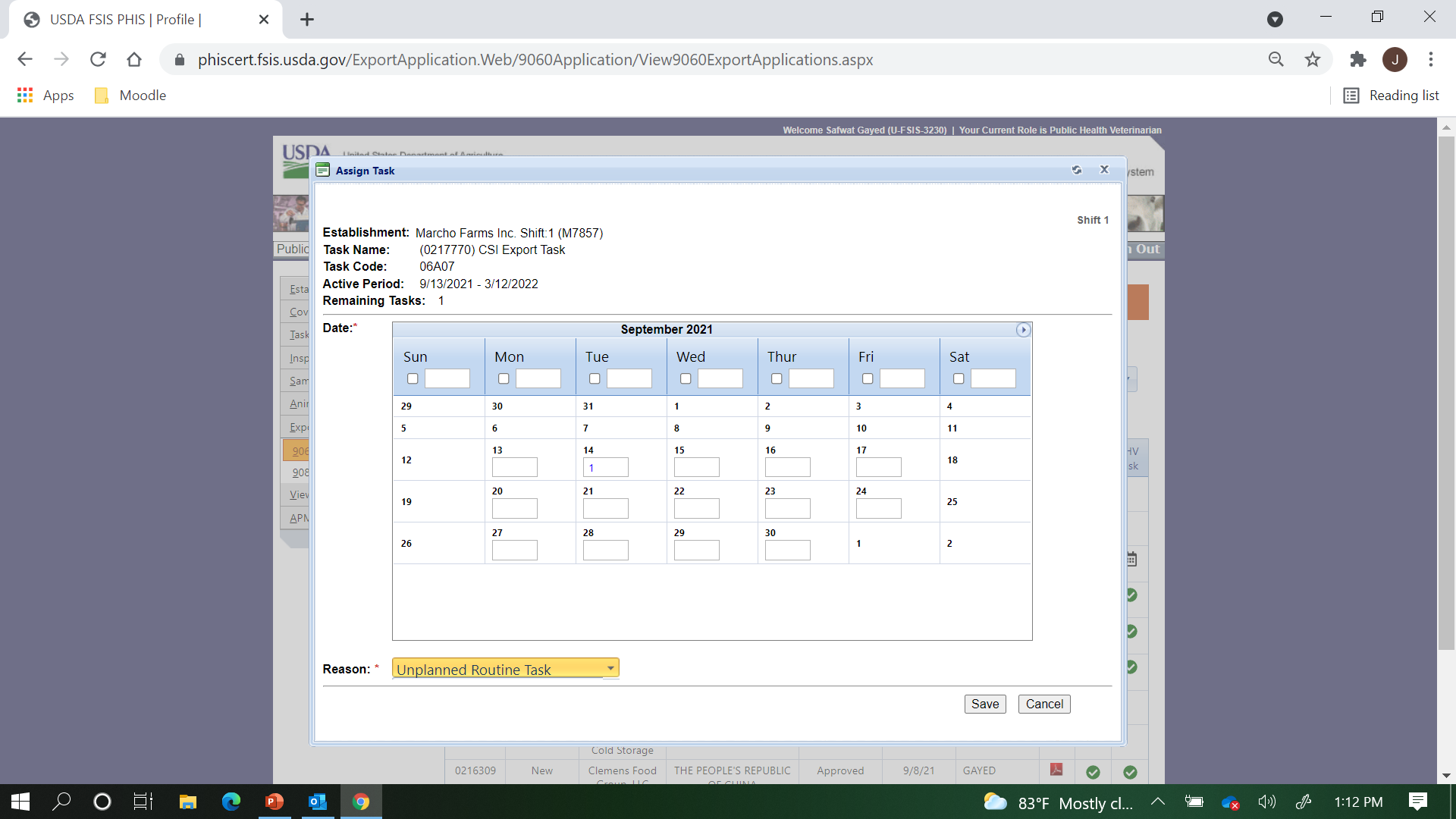 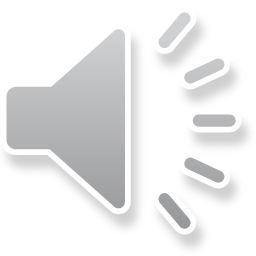 [Speaker Notes: Here we confirm our selection. Then we click save.]
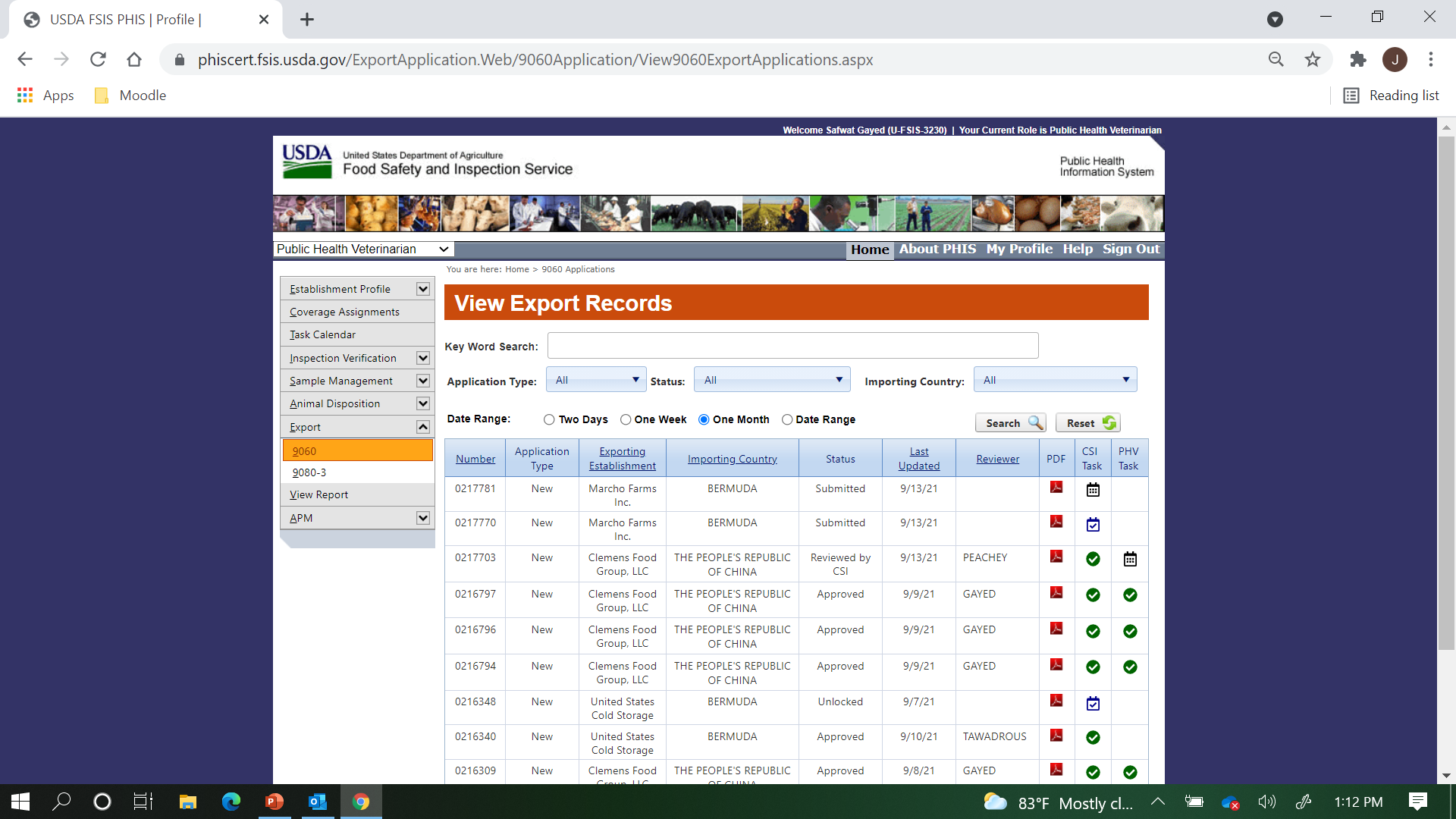 Consumer Safety Inspector
Consumer Safety Inspector
SMITH
SMITH
SMITH
SMITH
SMITH
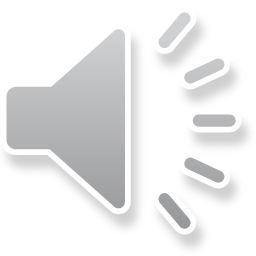 SMITH
[Speaker Notes: Now you can see the calendar icon has a checkmark in it, meaning it’s been scheduled. Click on the calendar icon to enter the task.]
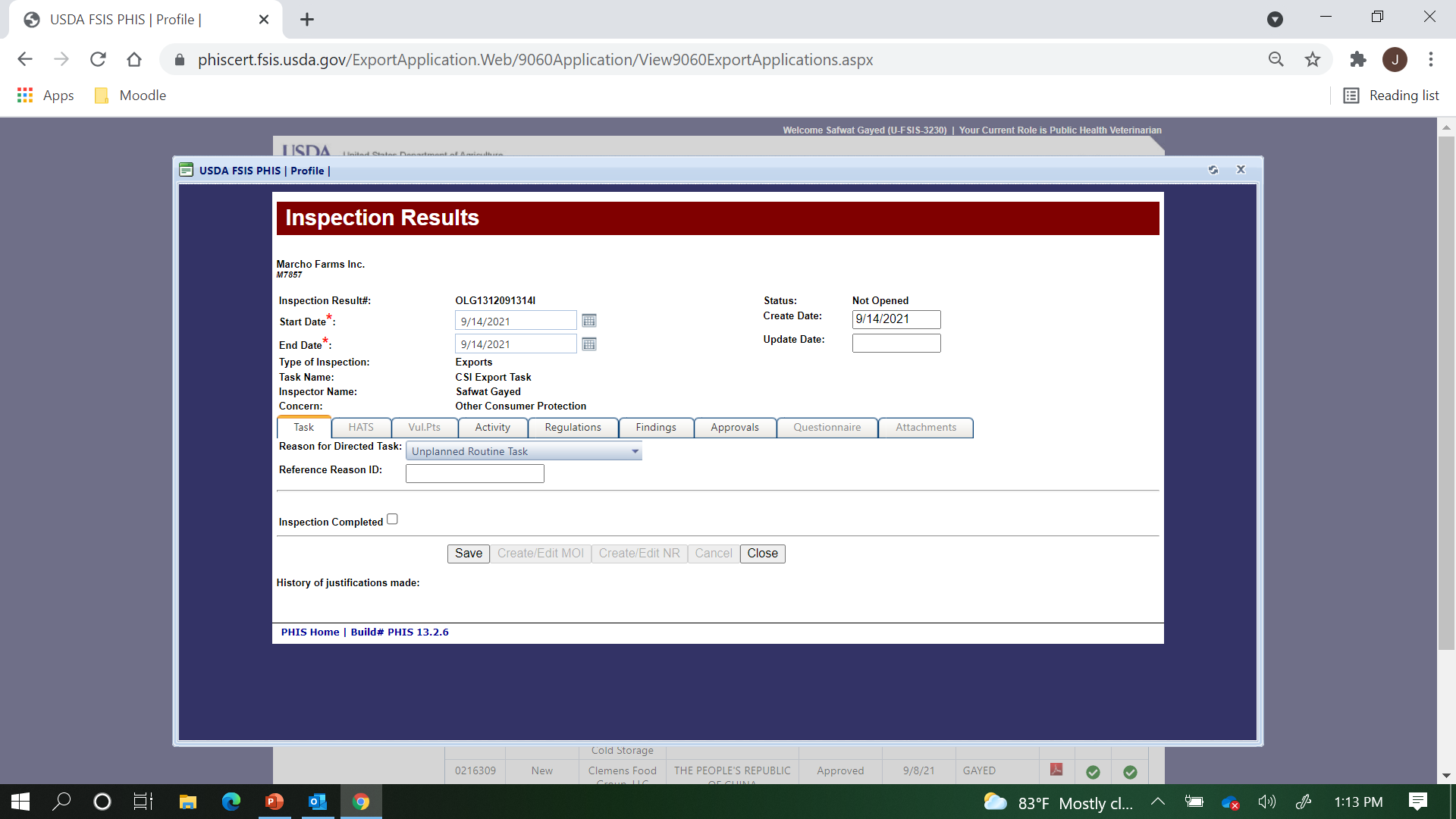 Joe Smith
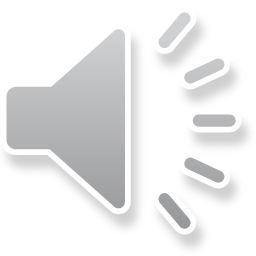 [Speaker Notes: Go through all the tabs, starting with the Activity tab.]
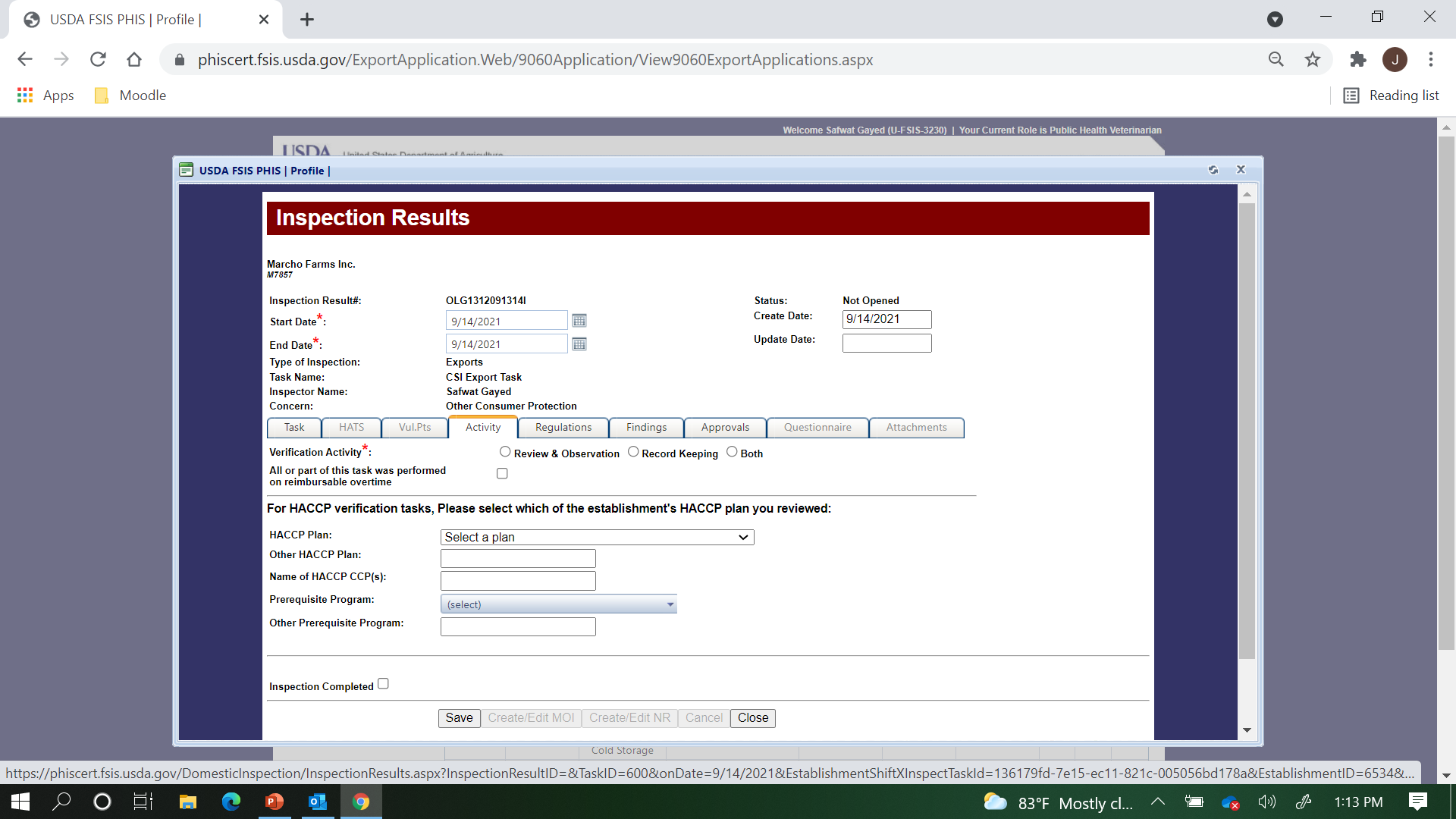 Joe Smith
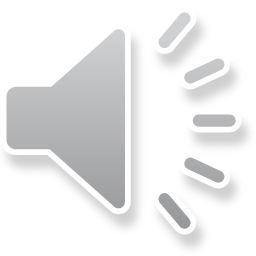 [Speaker Notes: In this case, we’re going to select both, because we’re both reviewing the paperwork and visually inspecting the product to be exported.]
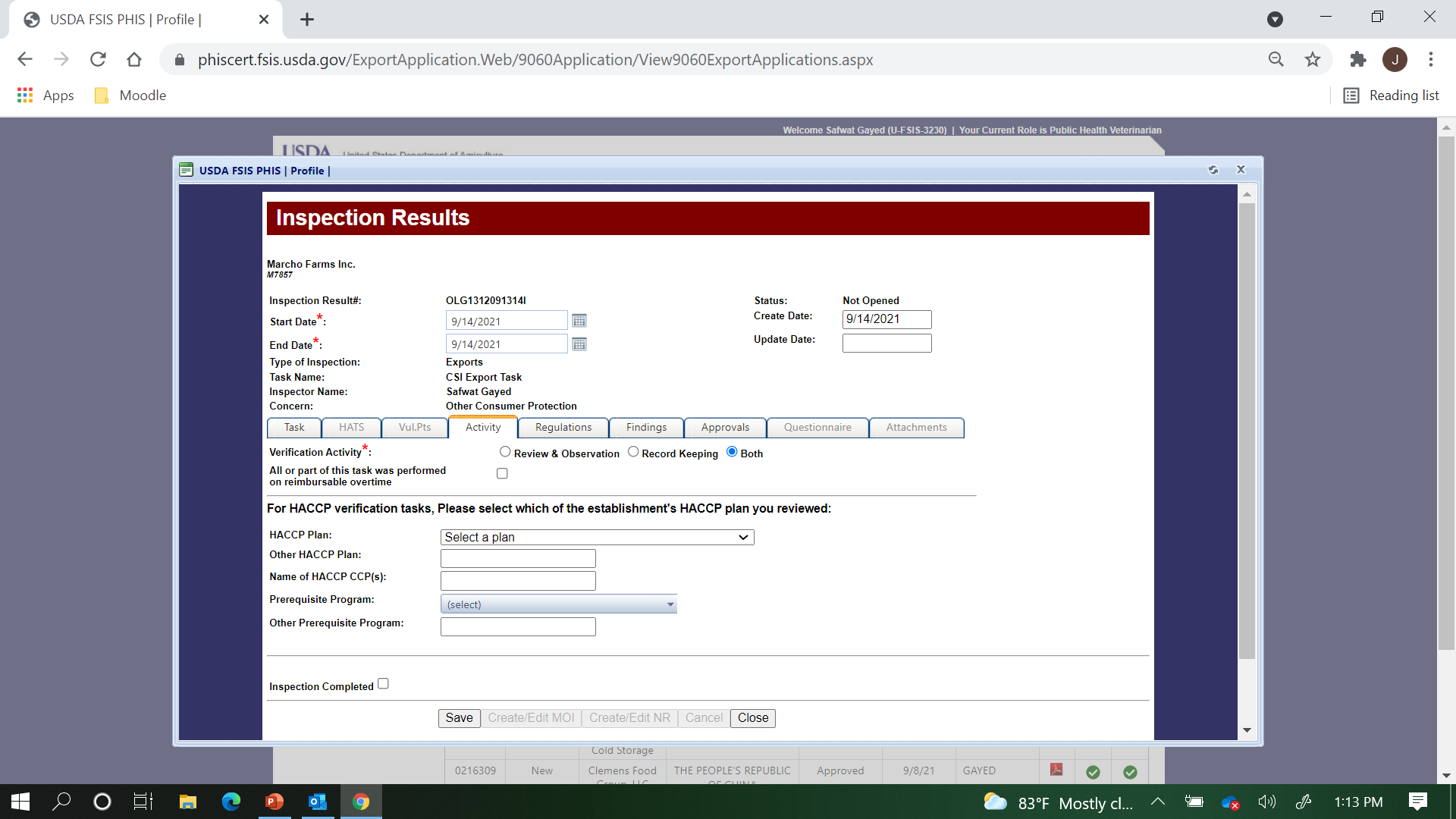 Joe Smith
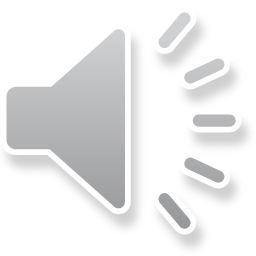 [Speaker Notes: It’s always a good idea to save your data after each tab.]
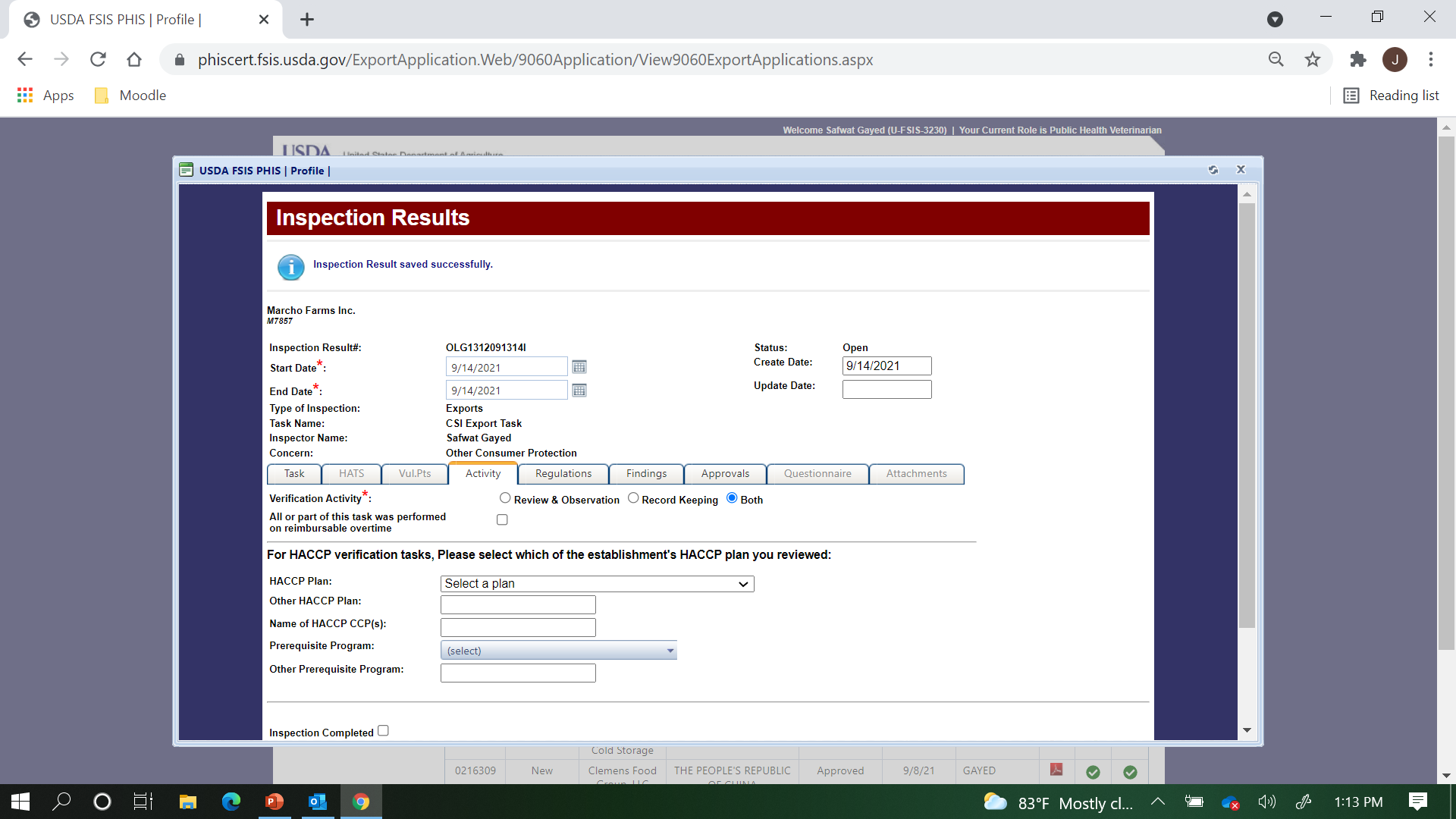 Joe Smith
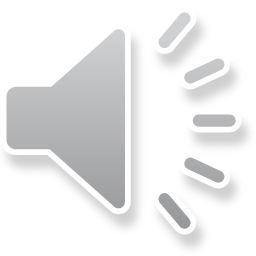 [Speaker Notes: You have a confirmation message at the top of the screen that your data has been saved.  Next, go to the Regulations tab.]
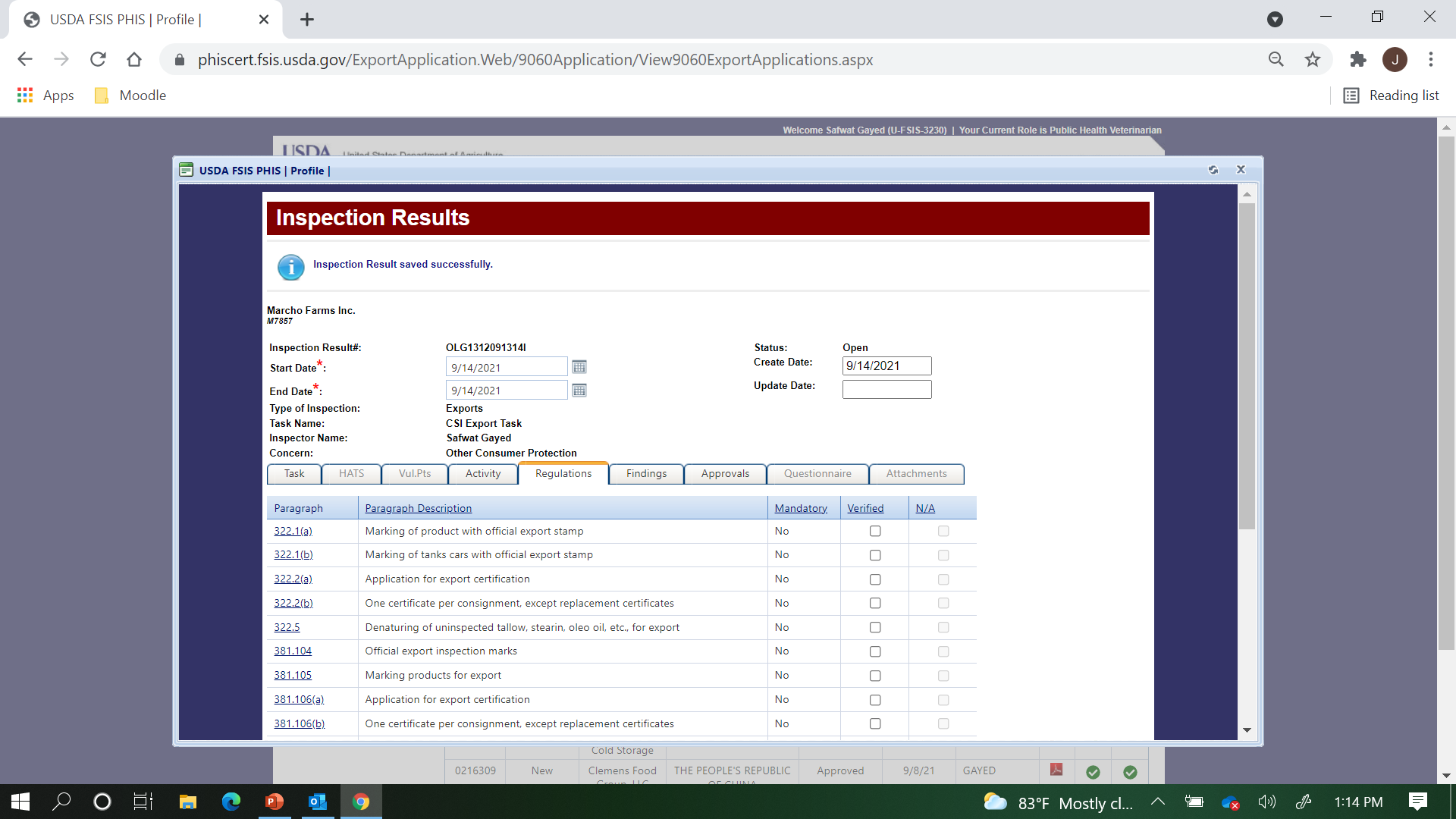 Joe Smith
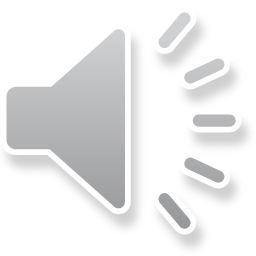 [Speaker Notes: This will open your list of applicable regulations.]
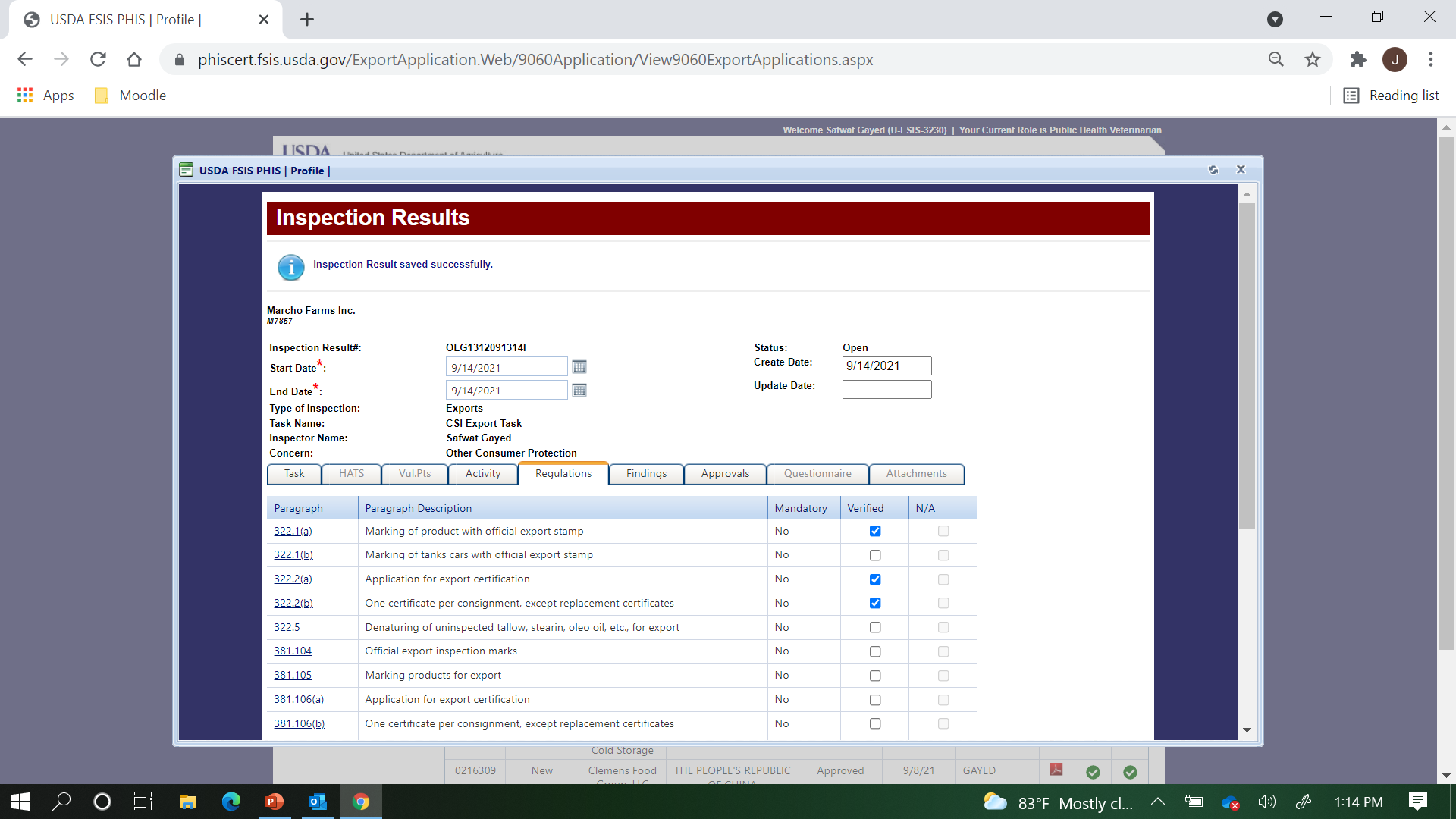 Joe Smith
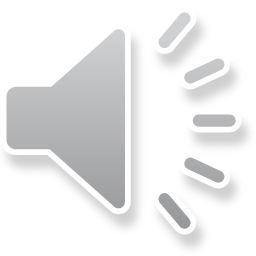 [Speaker Notes: In this case, we’ll select these three.]
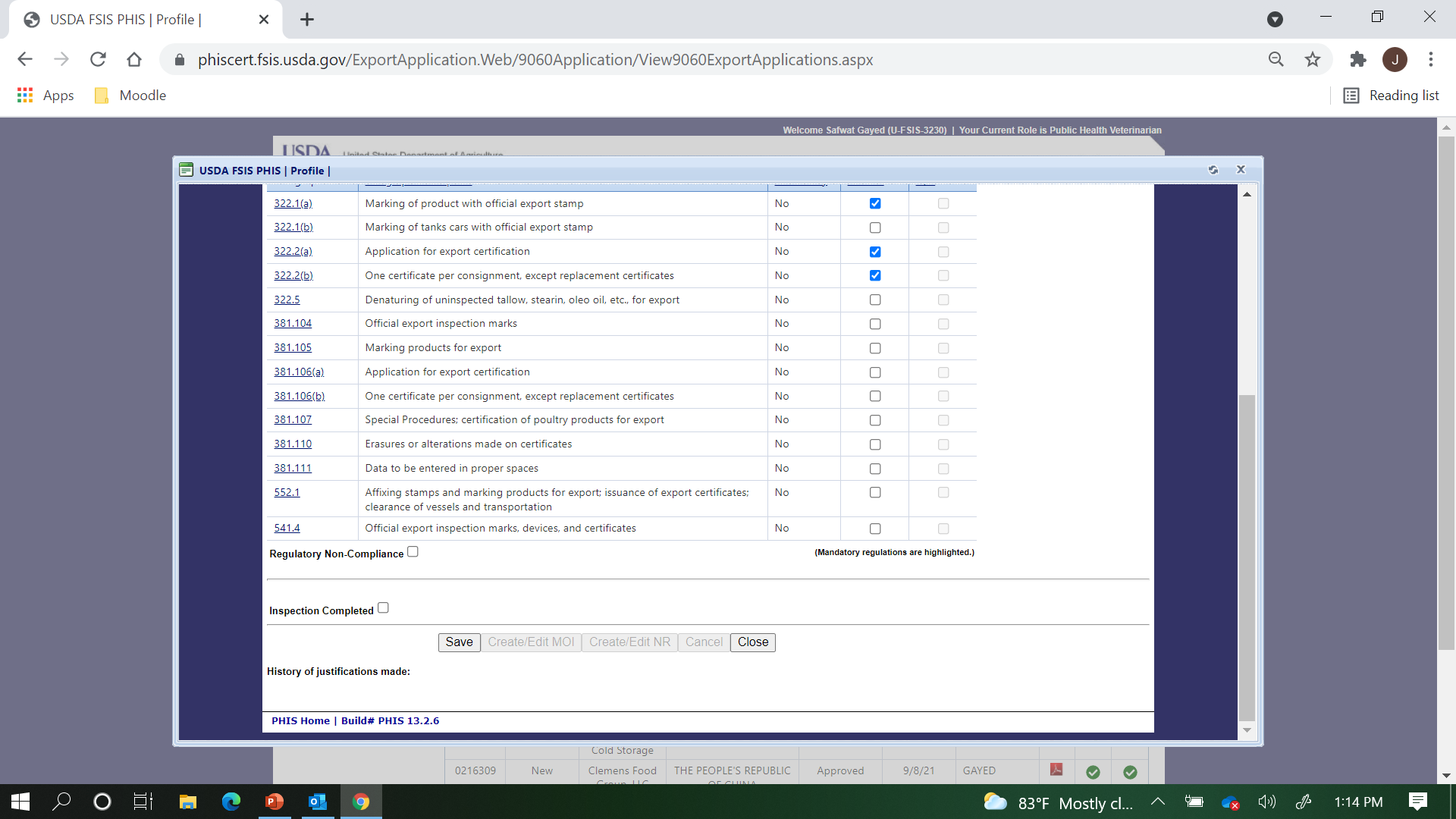 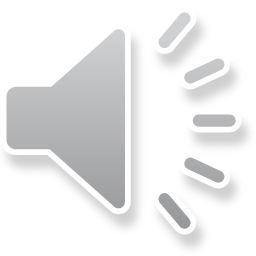 [Speaker Notes: Then we’ll scroll down and save again.]
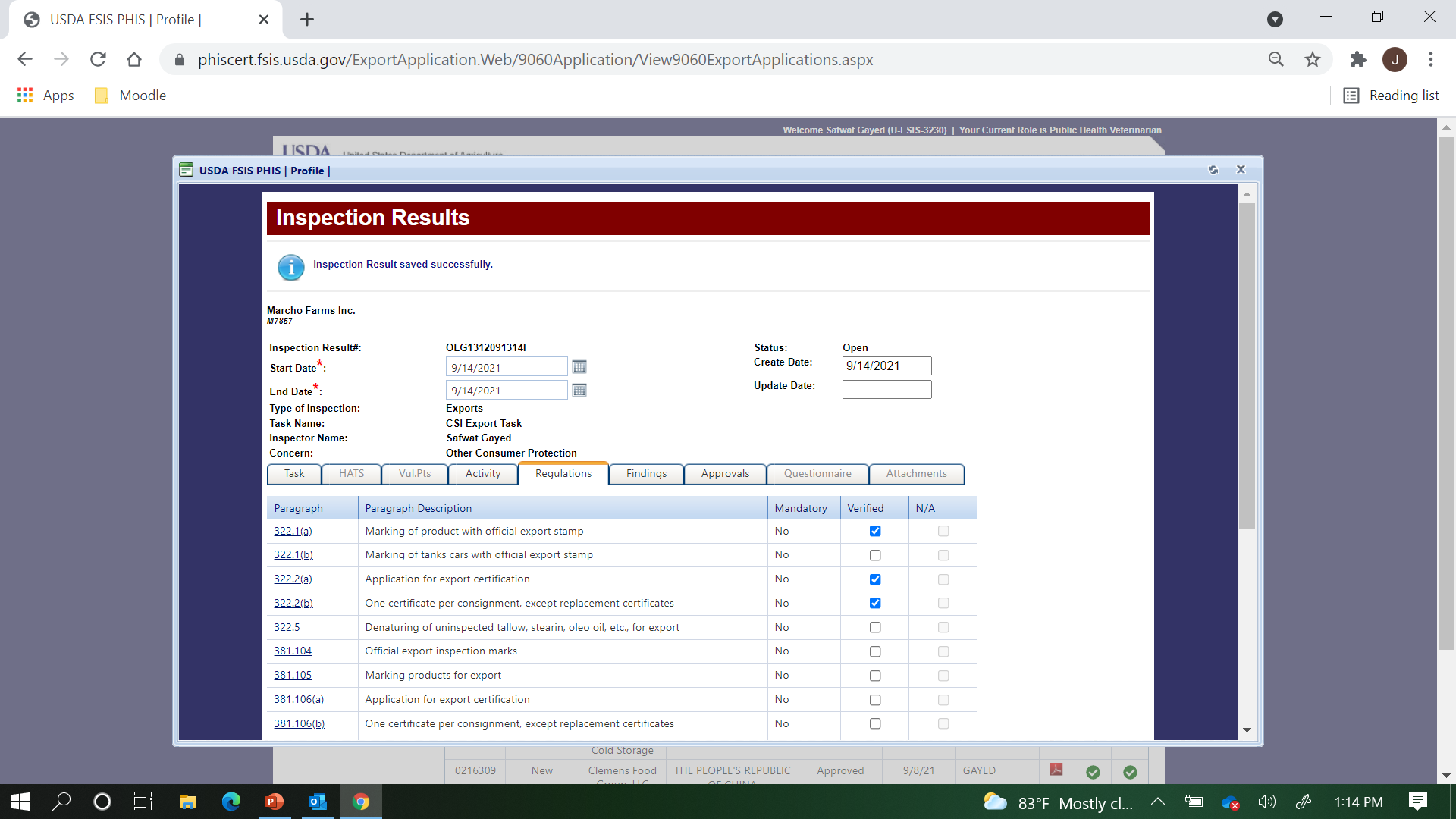 Joe Smith
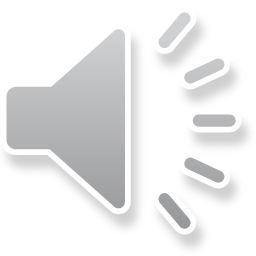 [Speaker Notes: Again, we have confirmation that the data is saved. Now go to the findings tab.]
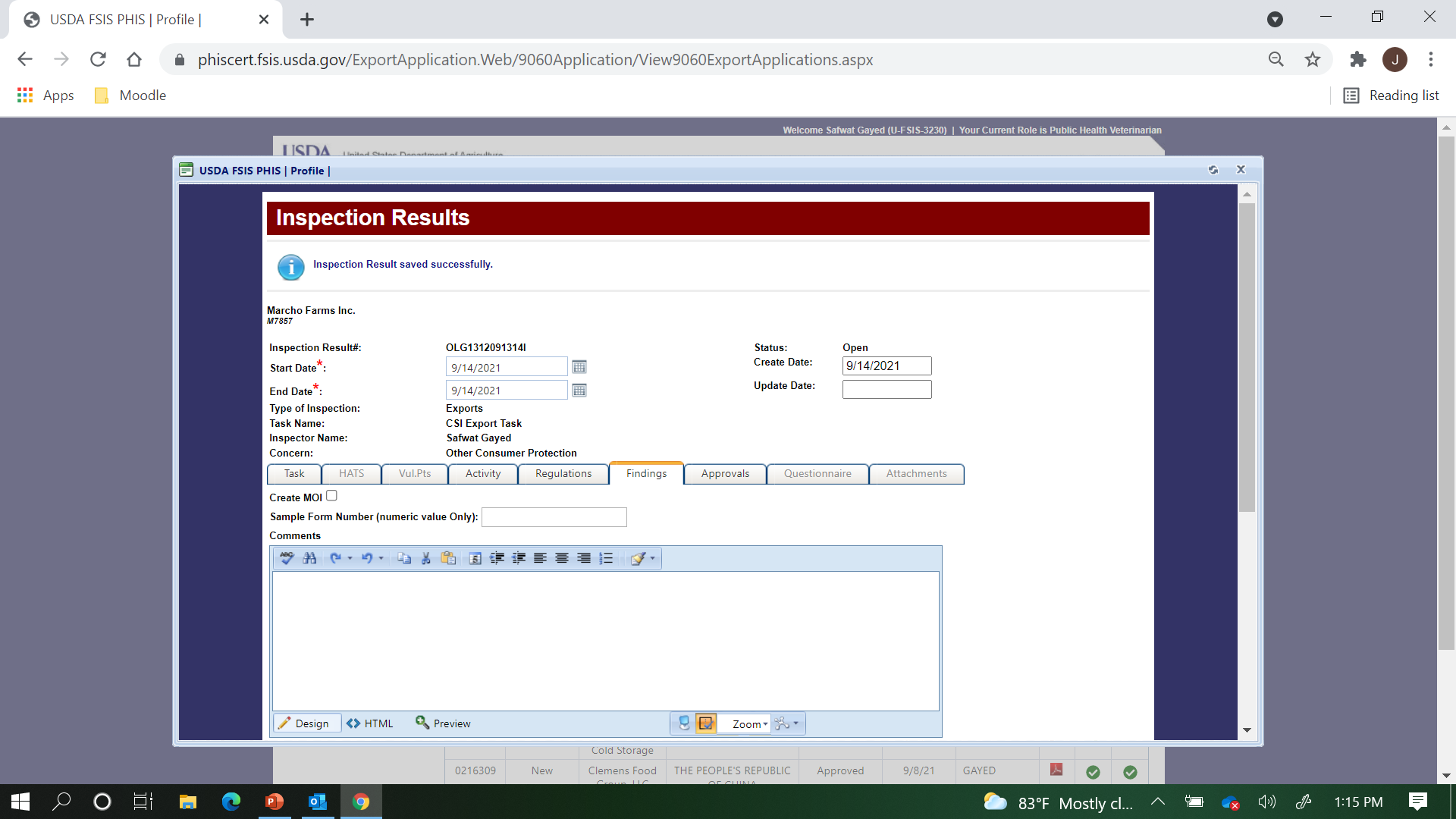 Joe Smith
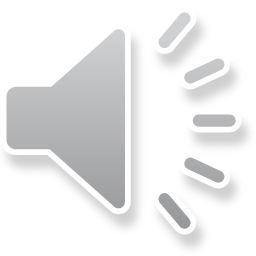 [Speaker Notes: People may sometimes tend to skip over the Findings tab, but you may wish to enter some basic comments even if there is nothing wrong with your inspection.]
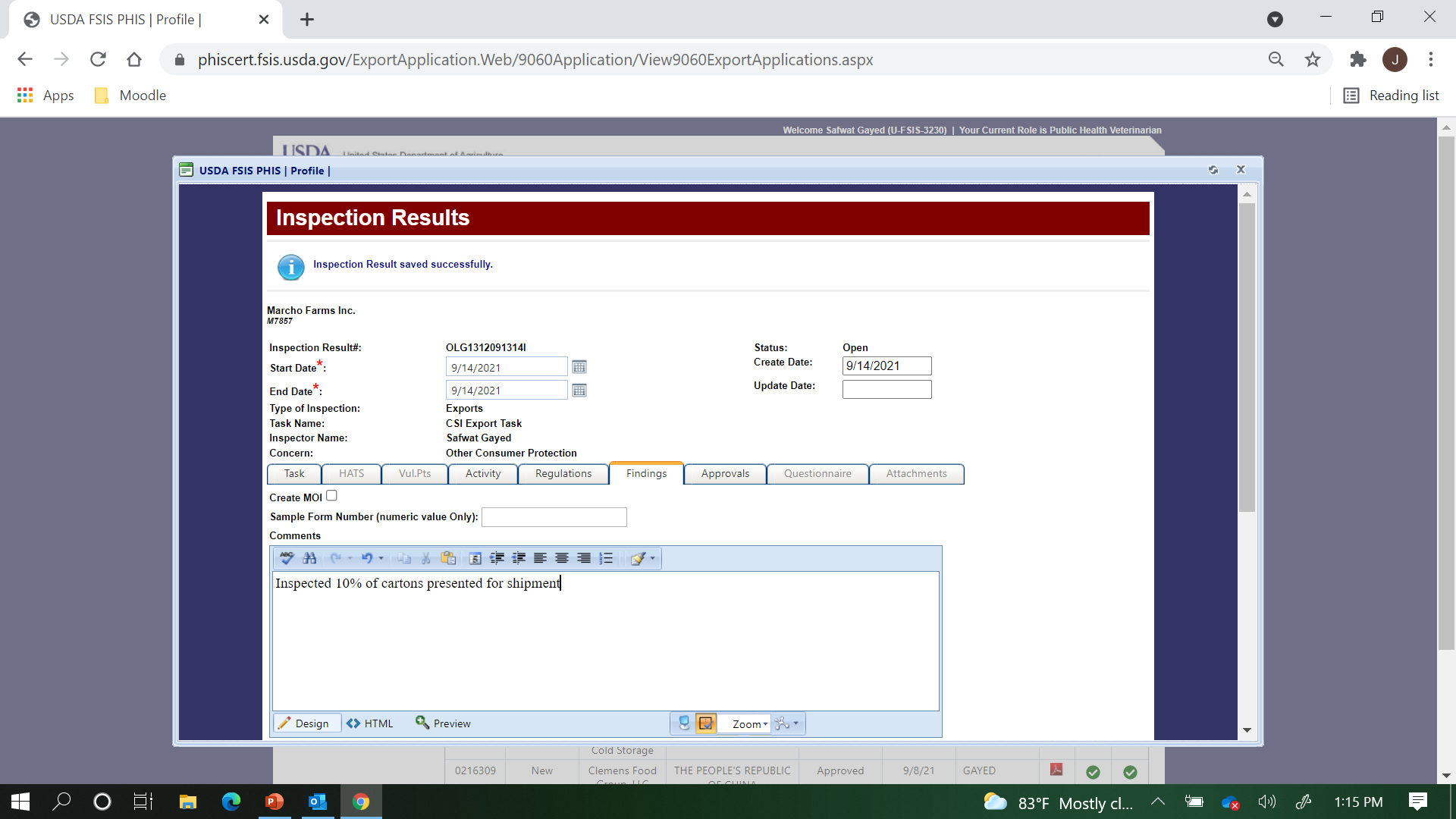 Joe Smith
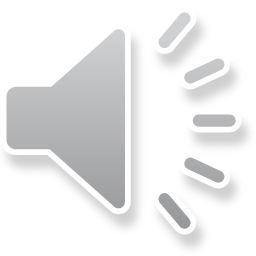 [Speaker Notes: In this case, we’ll just write in that we visually inspected about 10% of the presented product.]
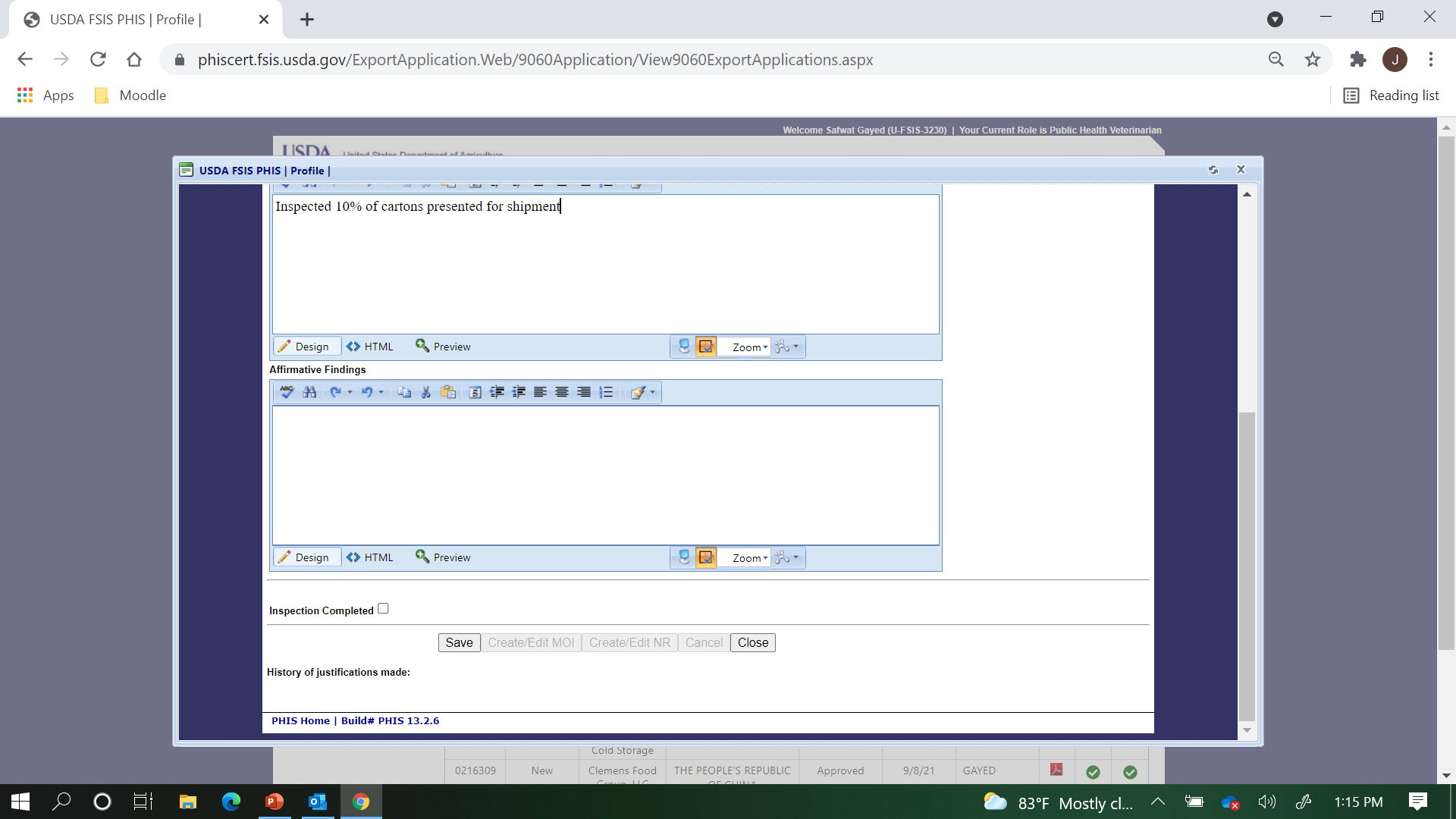 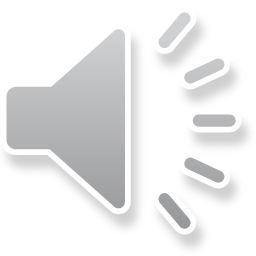 [Speaker Notes: The we’ll save again…]
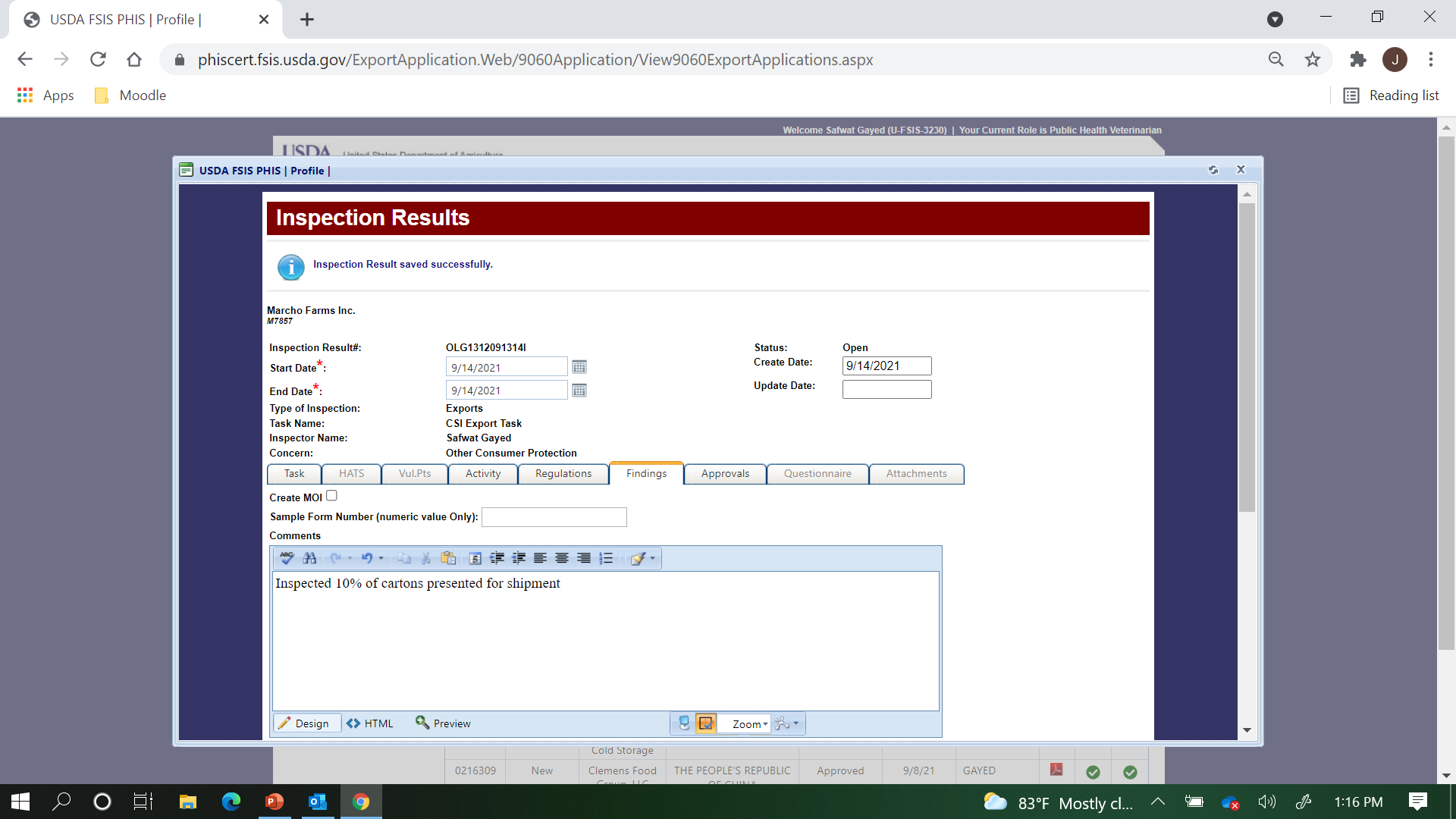 Joe Smith
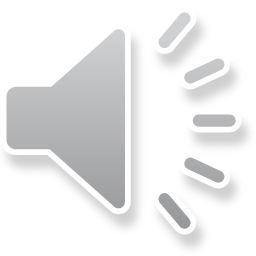 [Speaker Notes: Our data saving is confirmed.  Finally, let’s go to the Approvals tab.]
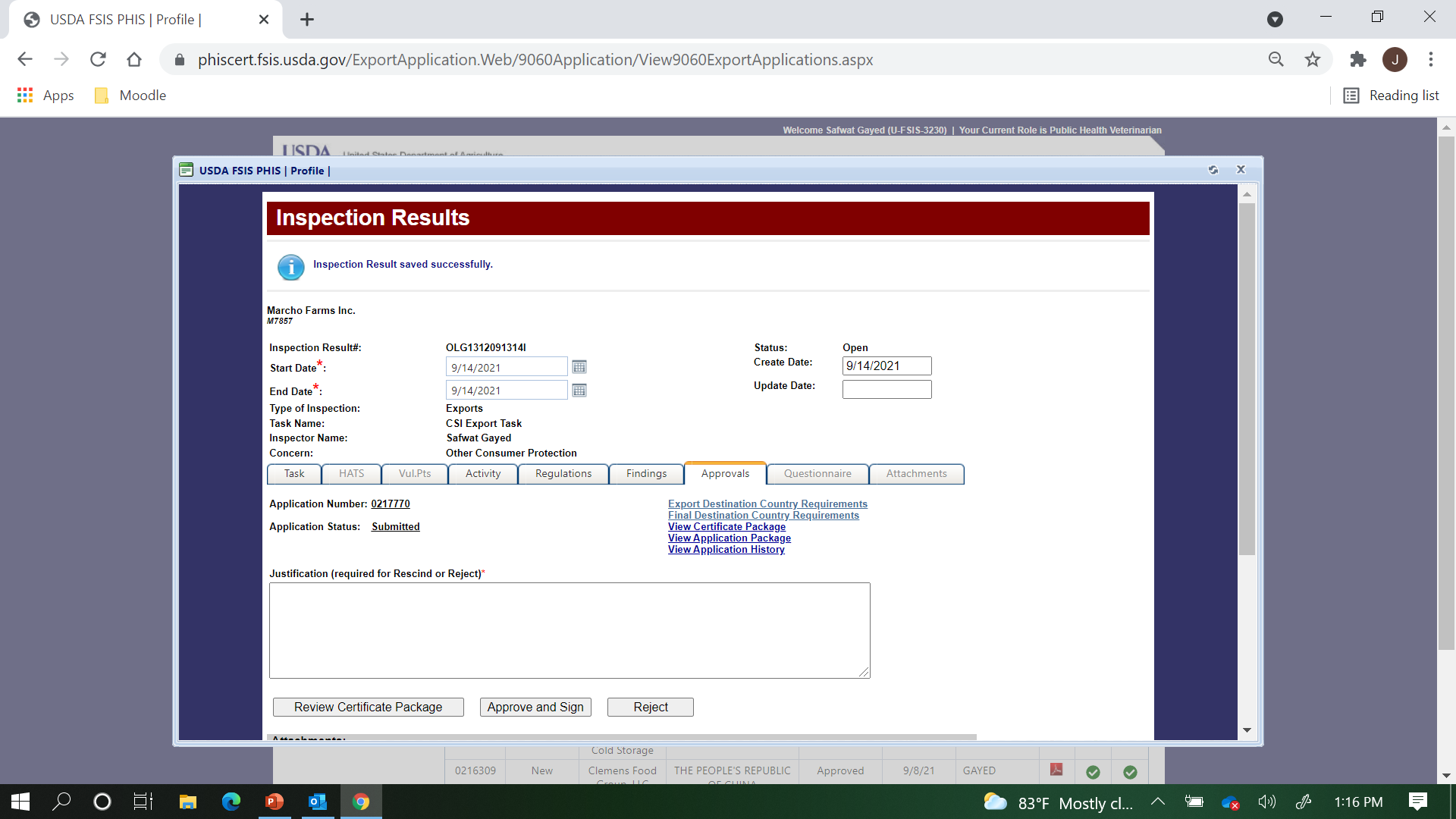 Joe Smith
Approve and Sign
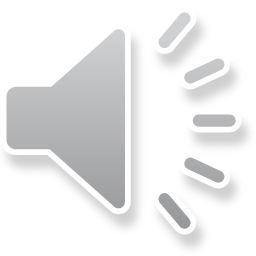 [Speaker Notes: You will need to go through each of the hyperlinks before completing the export certification.  We’ll start with looking at the Export Destination Country Requirements.]
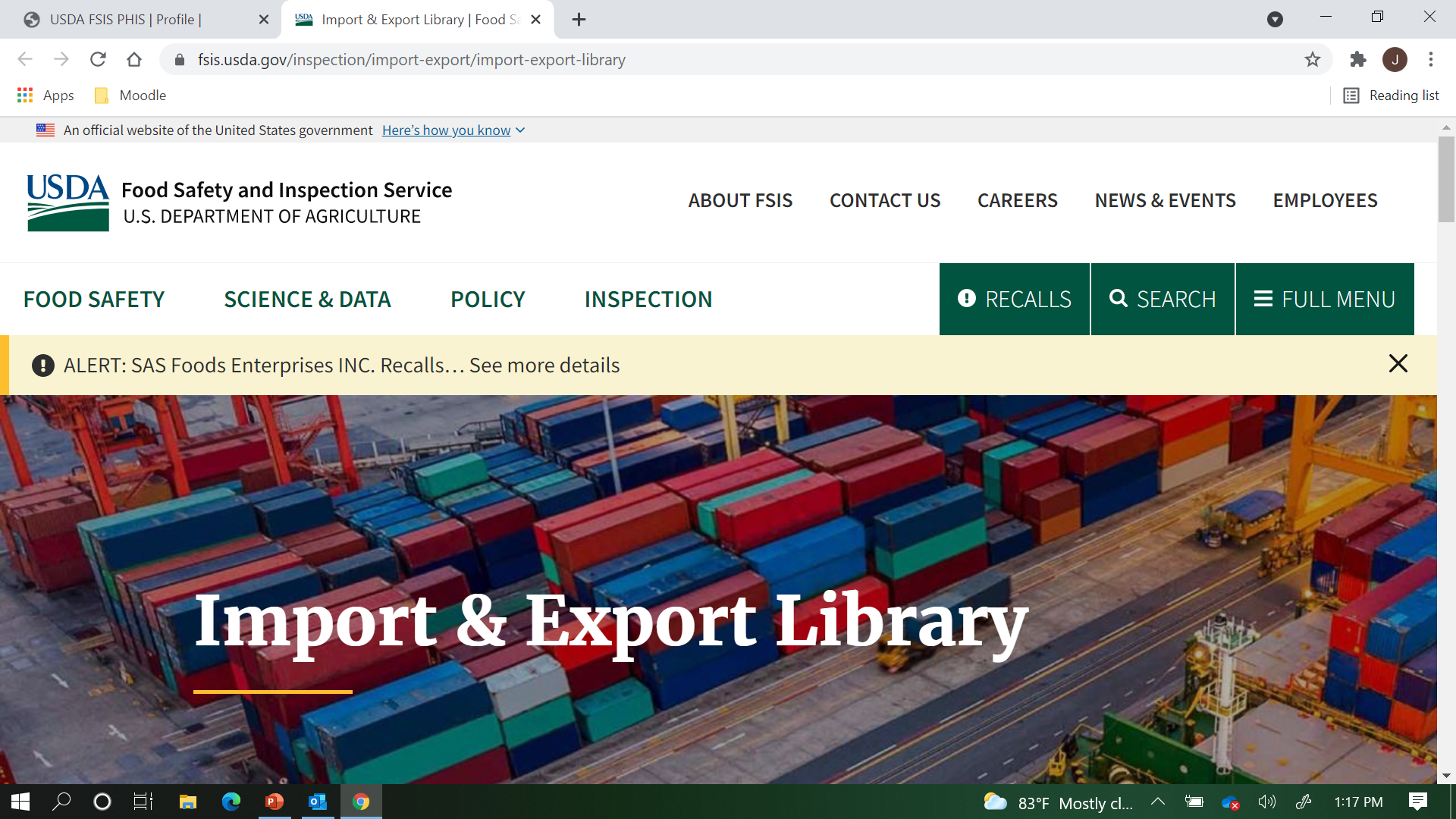 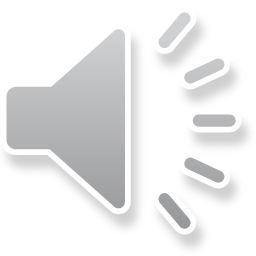 [Speaker Notes: This will take you to the FSIS Export Library.  You would need to find the destination country and select Export to see the requirements, but we will skip those steps for the purpose of this demonstration.  Just keep in mind you should be checking the requirements frequently, as they can change suddenly.

We’ll close this tab and go back to PHIS…]
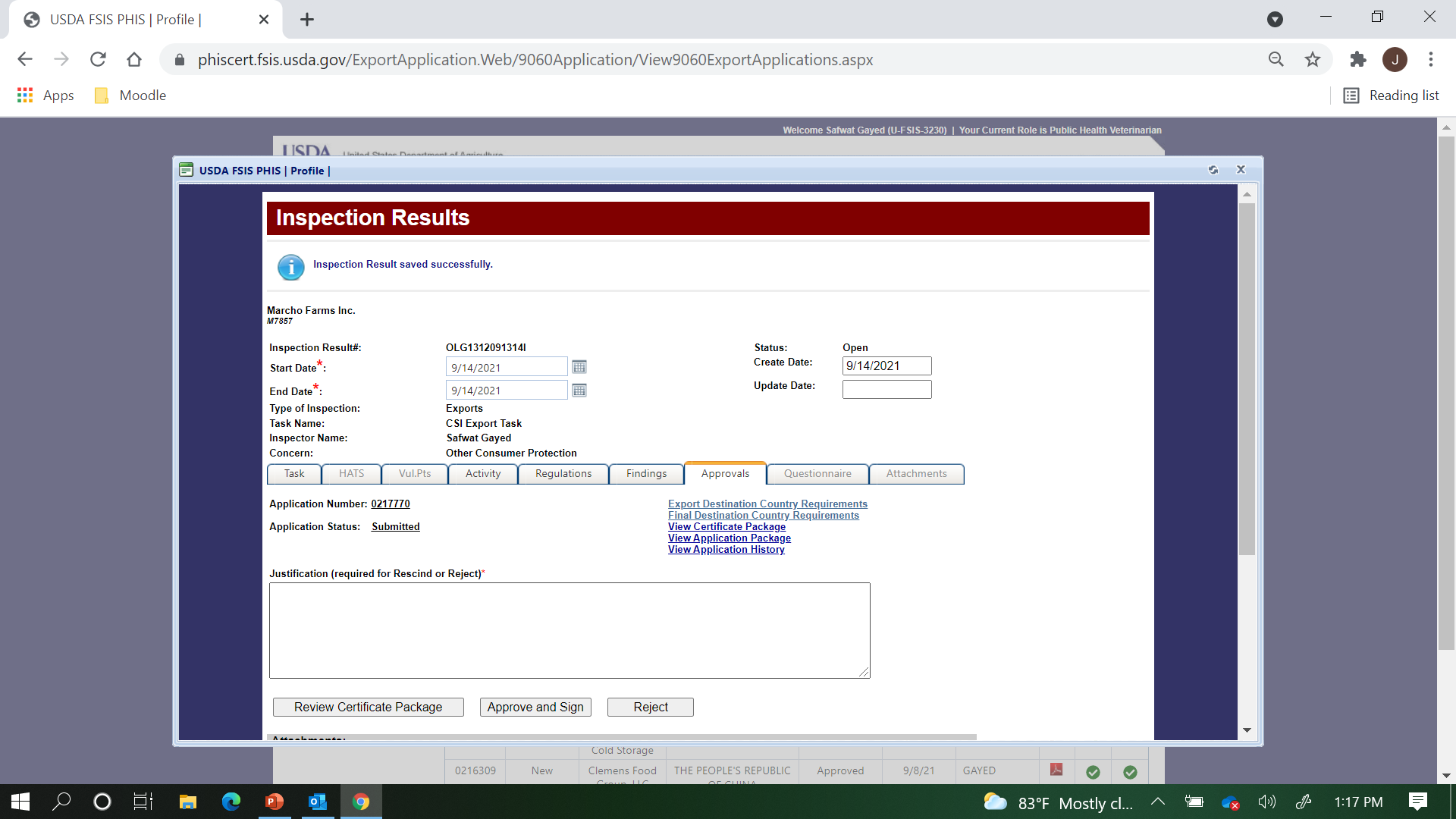 Joe Smith
Approve and Sign
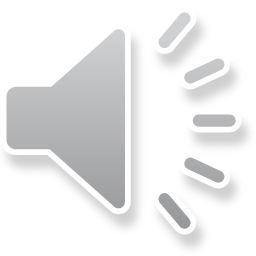 [Speaker Notes: I like to look at the Application Package first, but you can go through them in any order.]
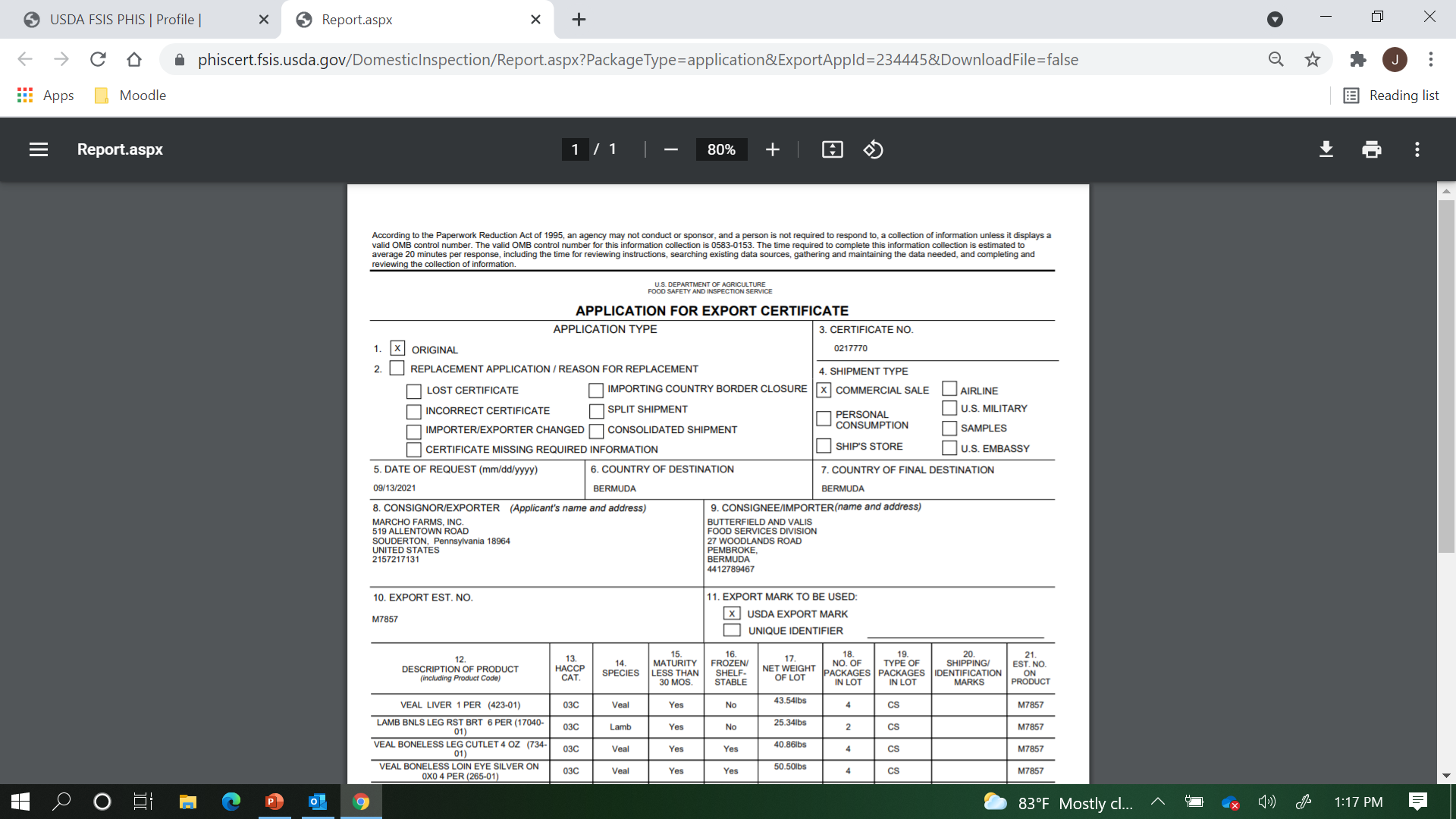 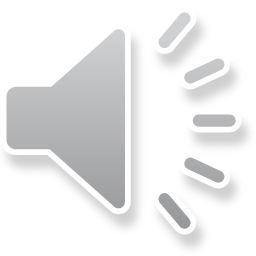 [Speaker Notes: Here we’re reviewing the application.  You will also be looking at the certificate, and want to make sure the data matches up.]
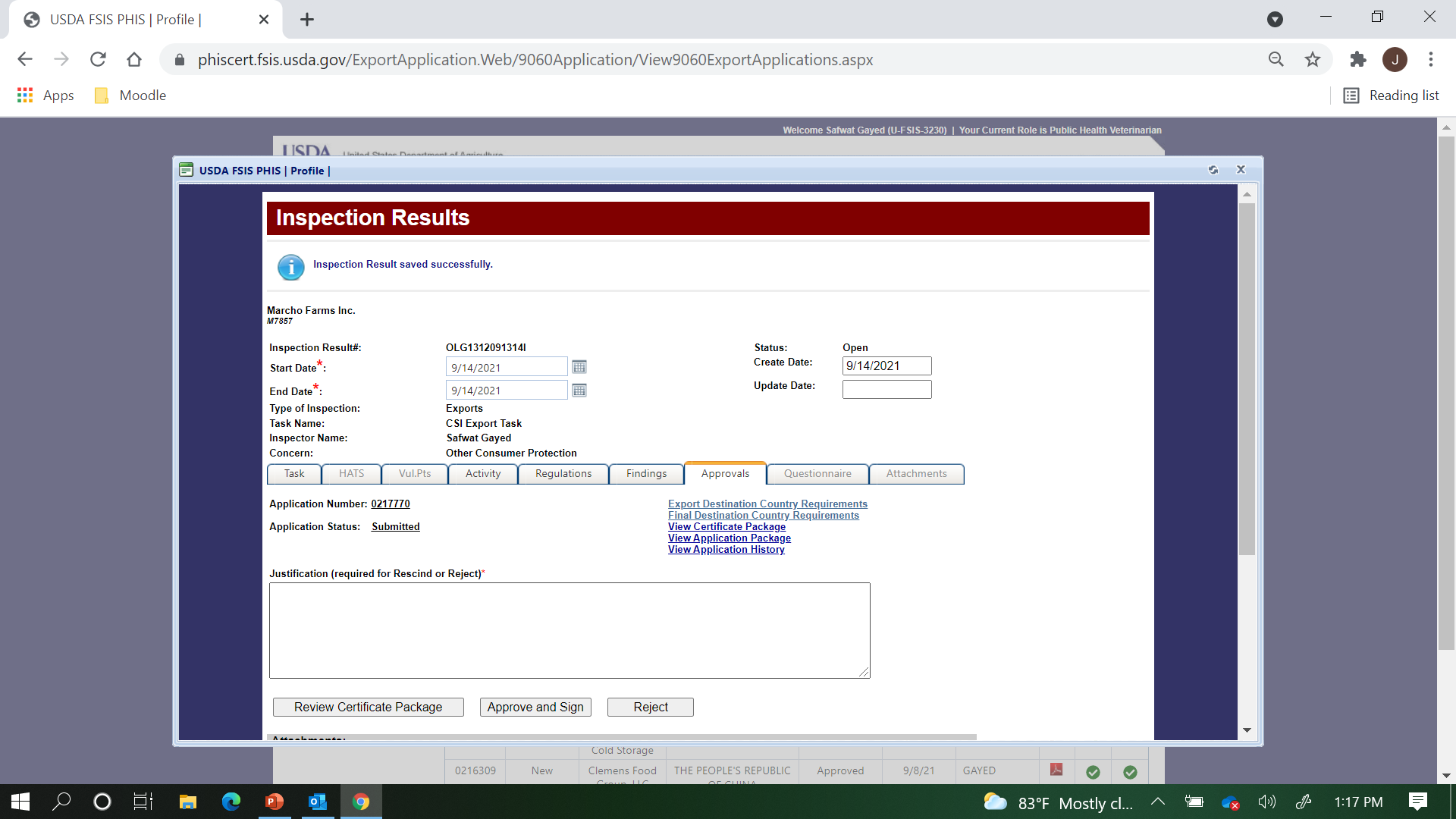 Joe Smith
Approve and Sign
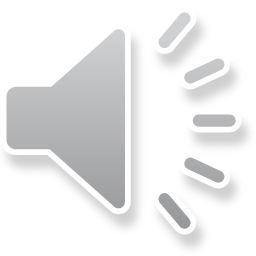 [Speaker Notes: Now let’s look at the draft certificate package….]
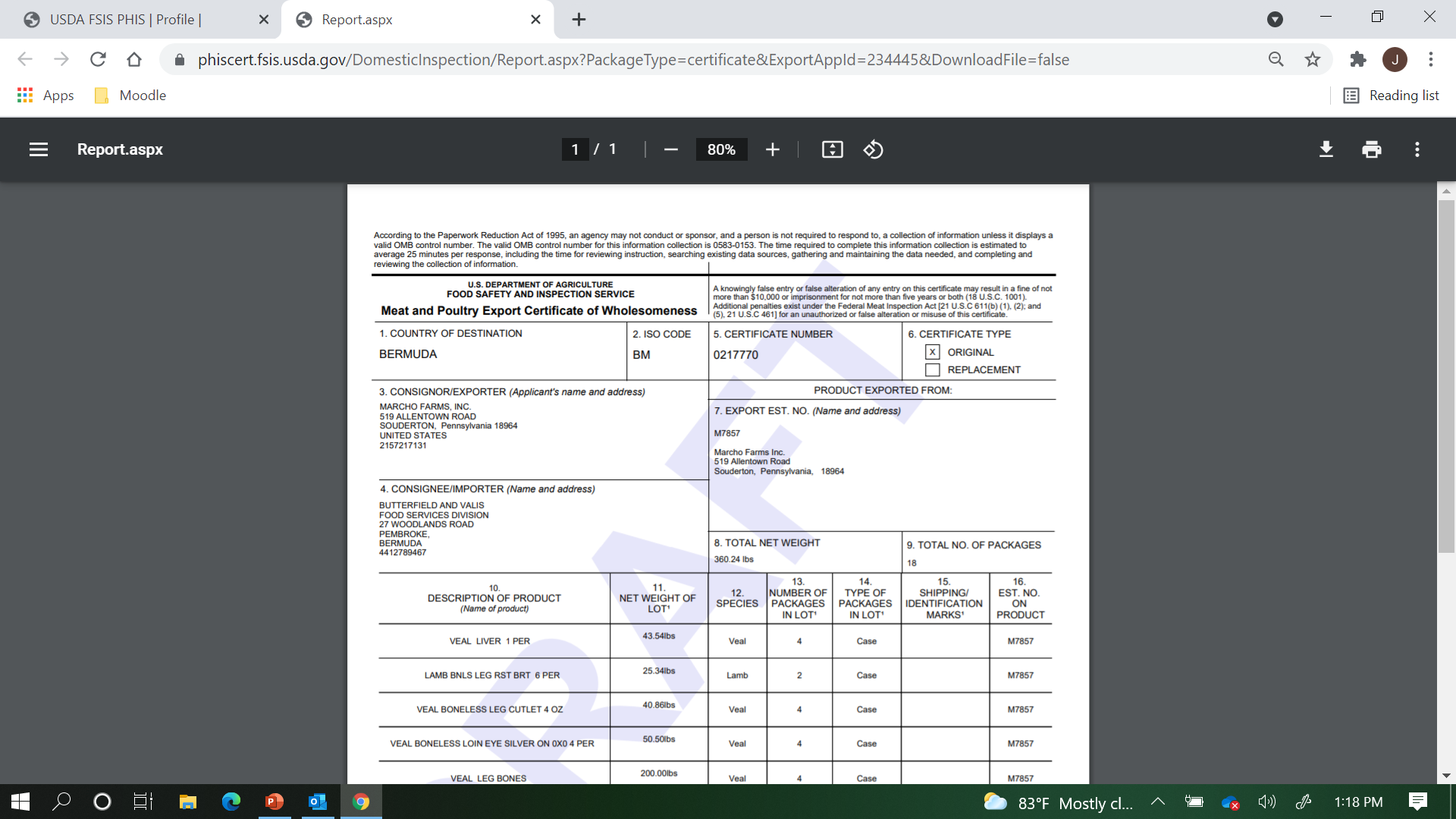 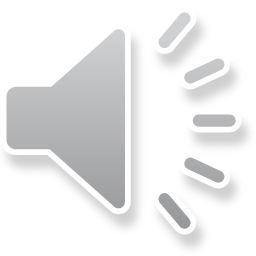 [Speaker Notes: Once we’ve reviewed it for accuracy and completeness, we can close it and return to PHIS.]
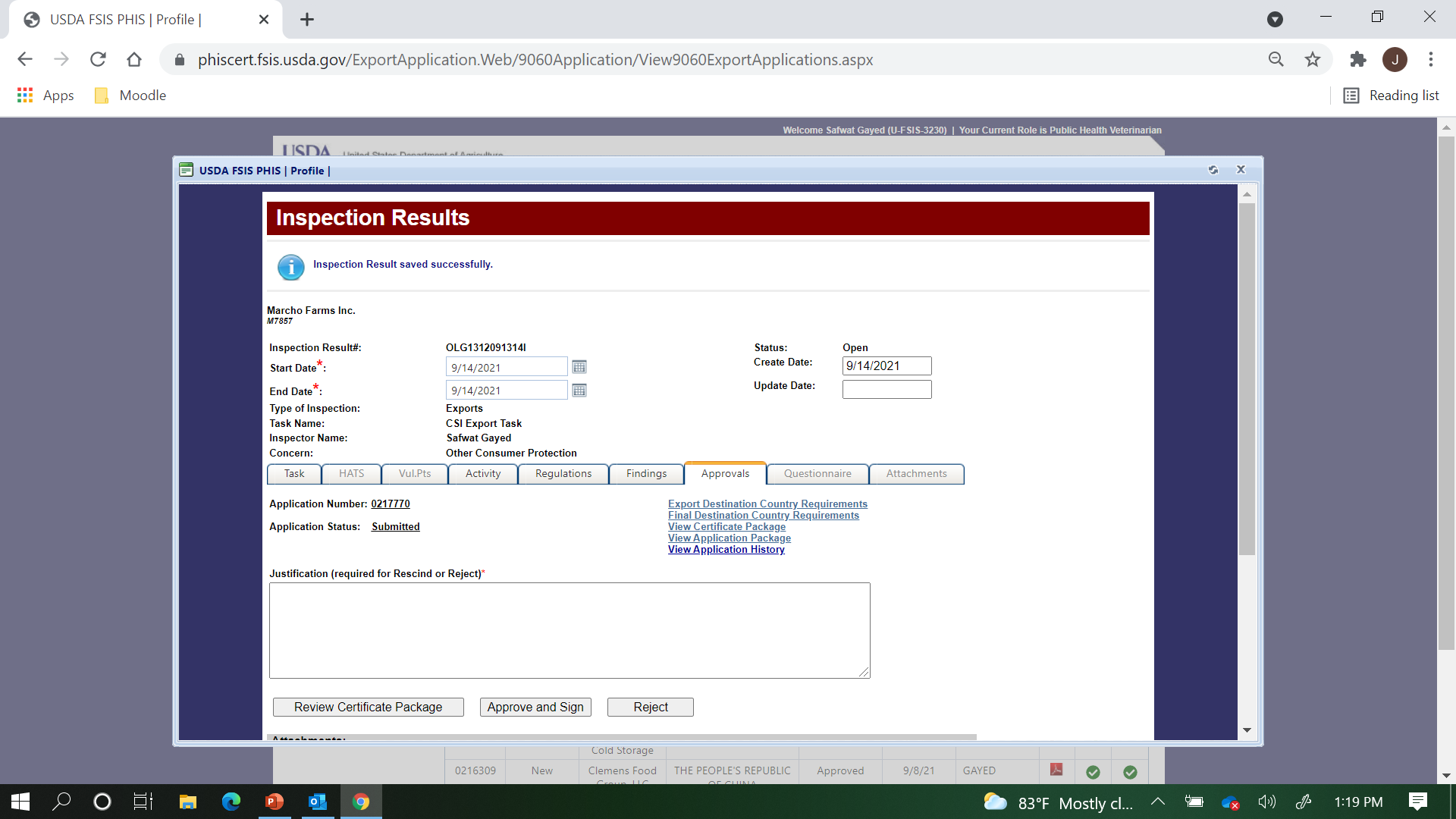 Joe Smith
Approve and Sign
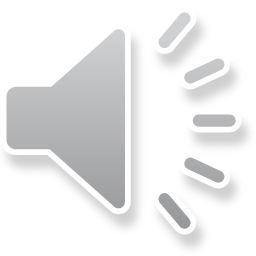 [Speaker Notes: Now, with the new automatic digital signature function, you need to click on the “Review Certificate Package” button in order to have the option to sign….]
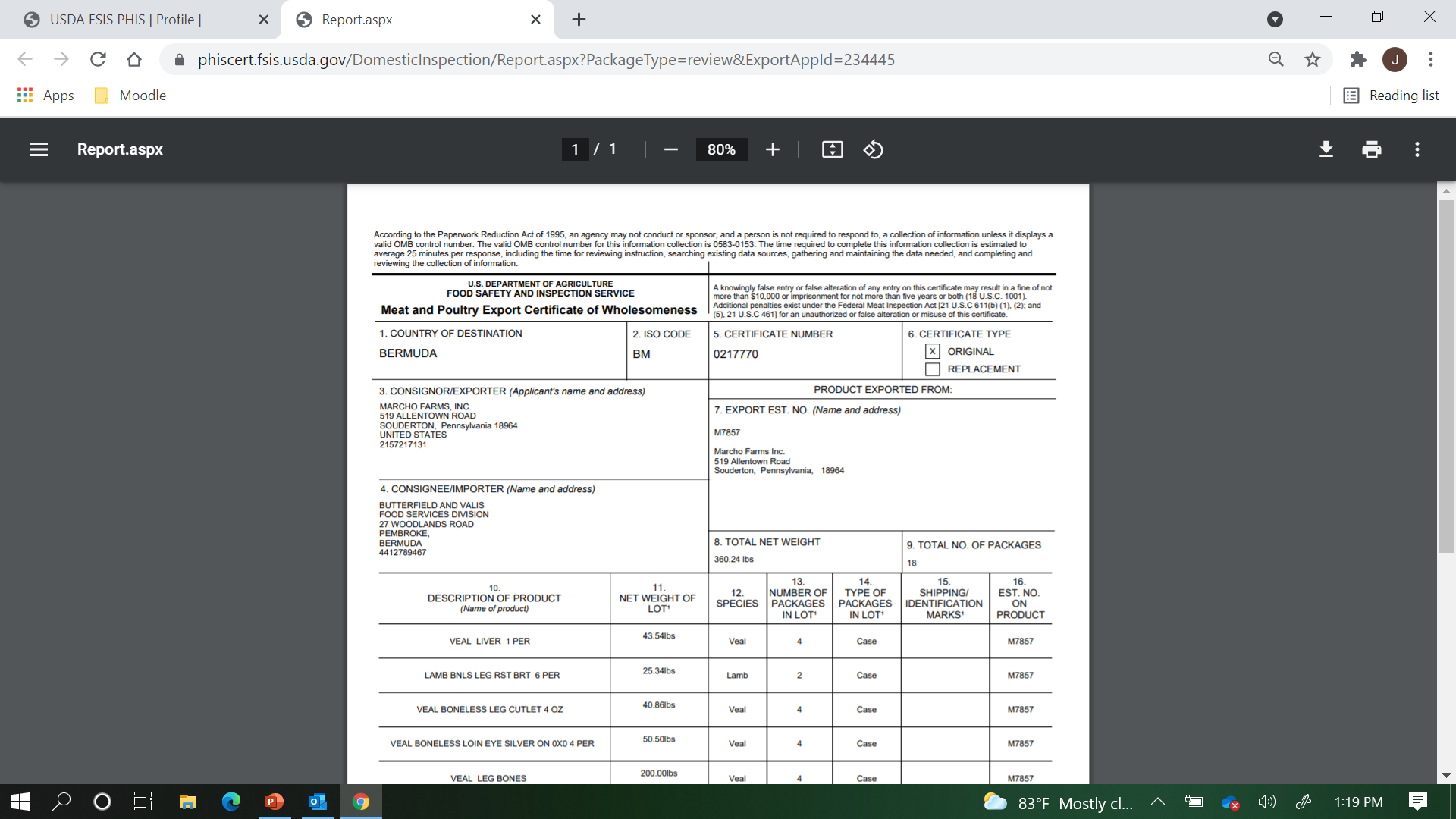 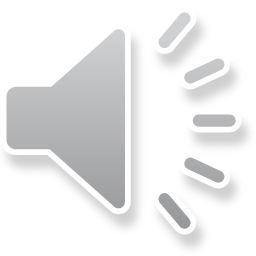 [Speaker Notes: Review the certificate, and any continuation pages or supplemental documents for accuracy and completeness.  Scroll to the bottom….]
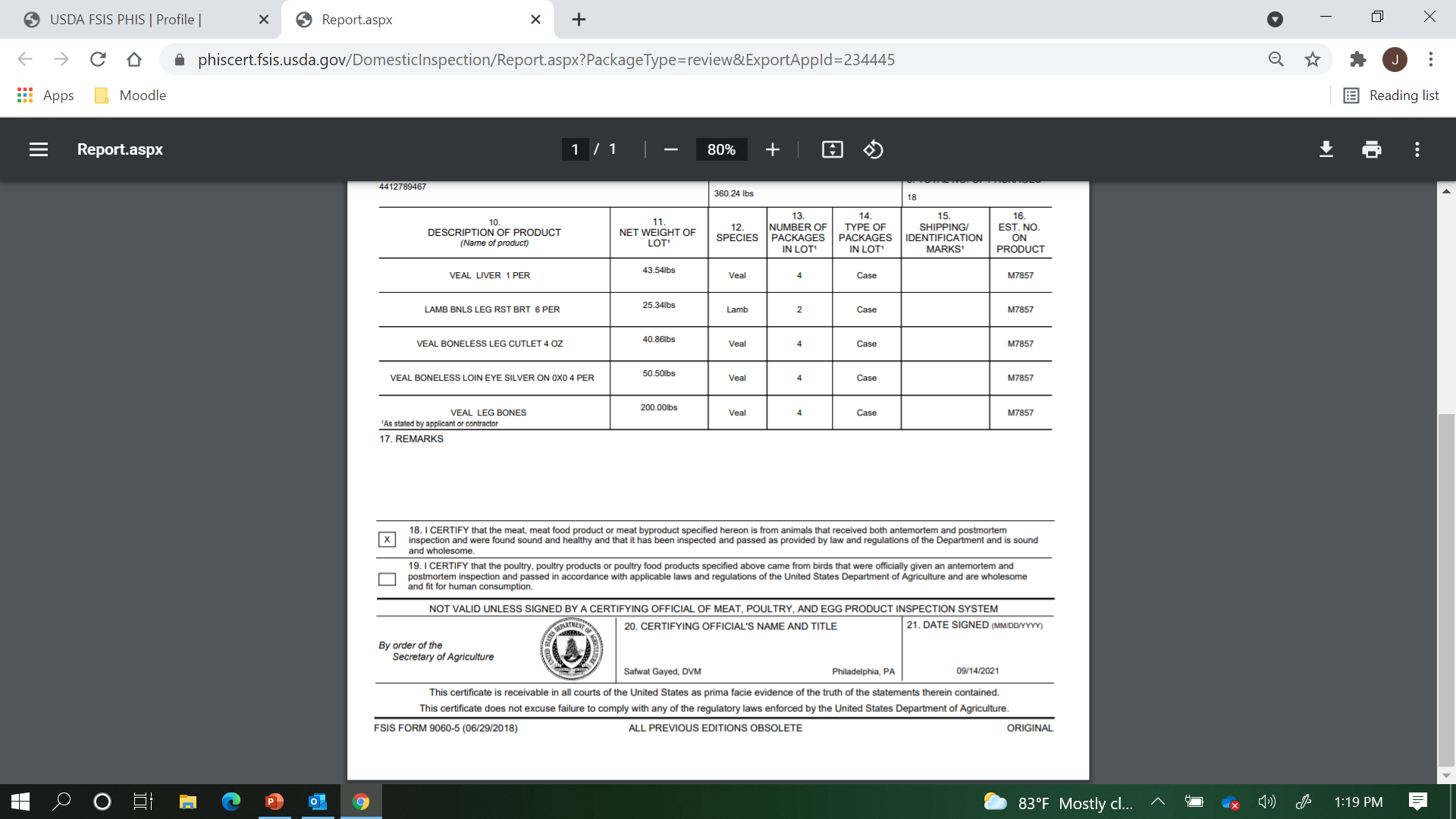 Joe Smith, CSI
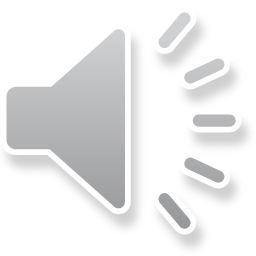 [Speaker Notes: Here you can see your name and title and today’s date pre-printed. Close out and go back to PHIS.]
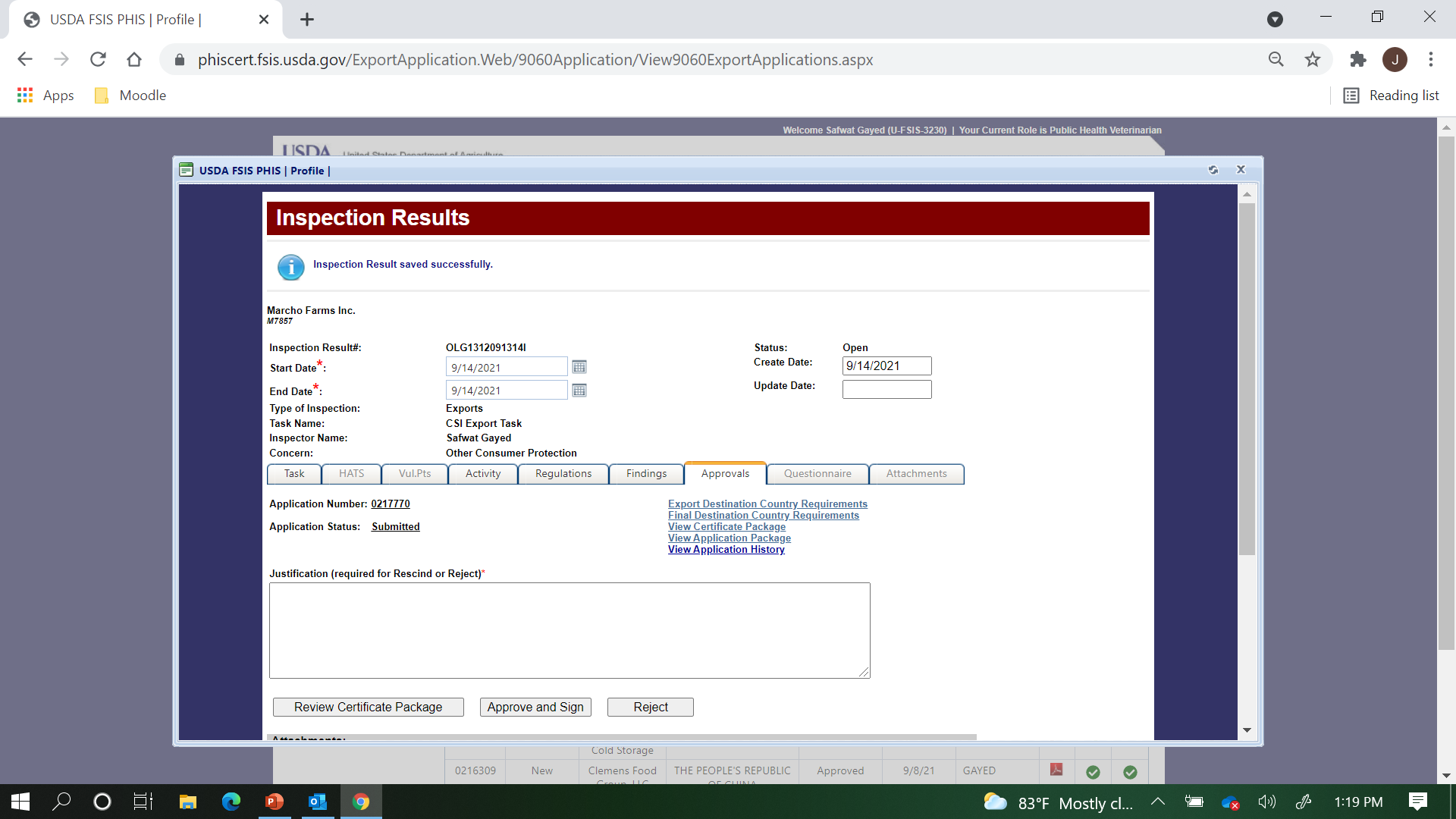 Joe Smith
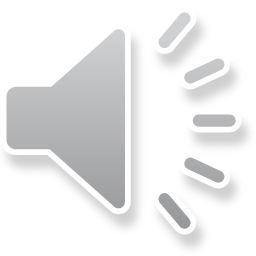 [Speaker Notes: Now you can see the “Approve and Sign” button is active.  Since everything looked OK, click on it….]
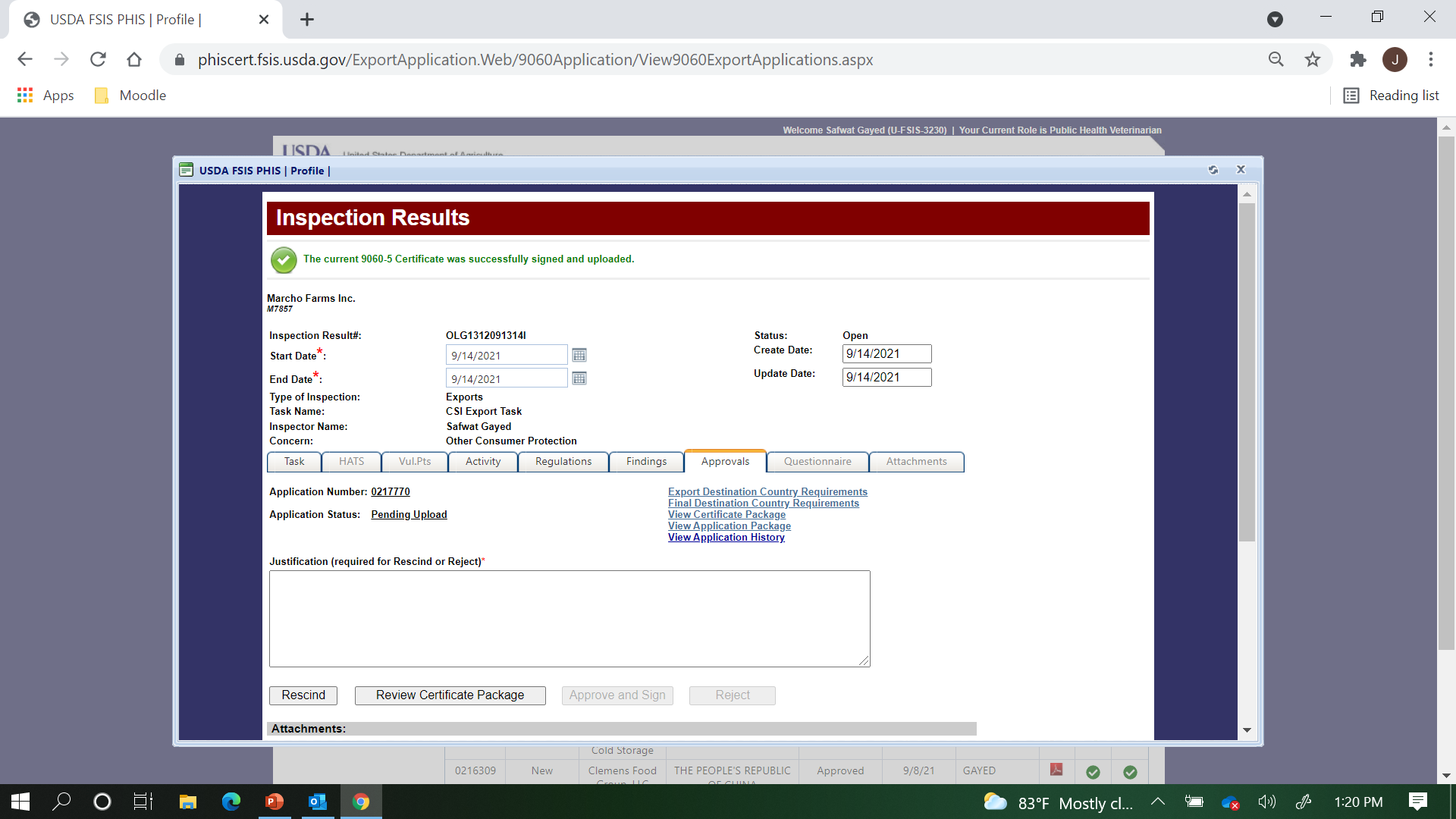 Joe Smith
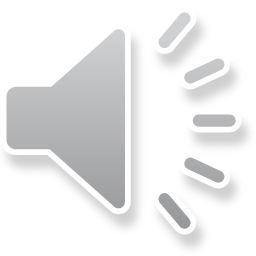 [Speaker Notes: You see a green message at the top saying that the 9060-5 Certificate was successfully signed and uploaded.]
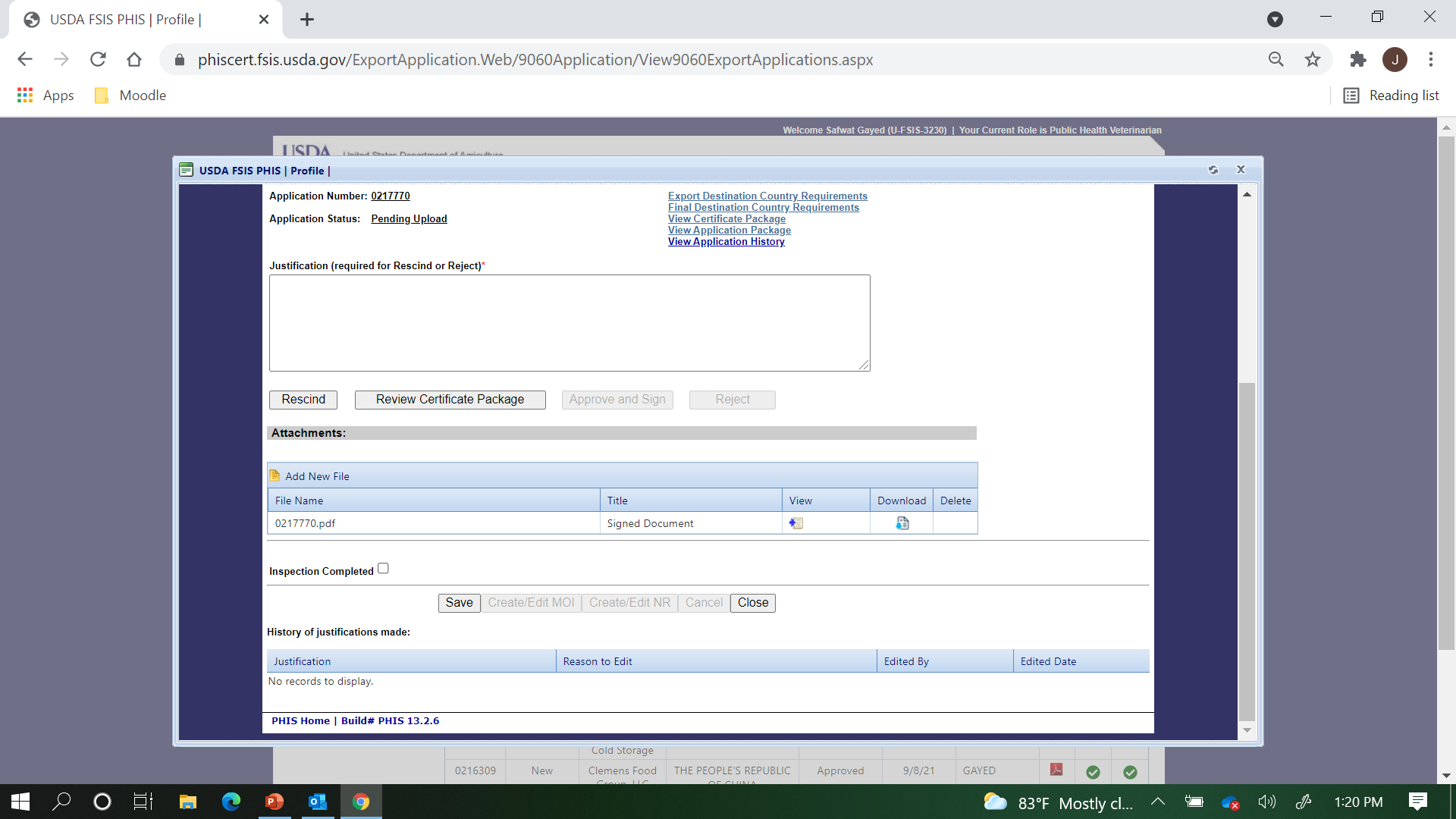 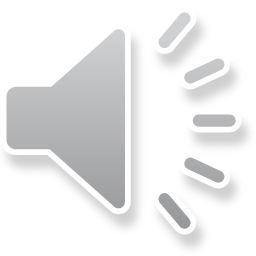 [Speaker Notes: At the bottom of the page, you see the Attachments grid, with the signed certificate uploaded. Click on the “View” icon to see your signed certificate.]
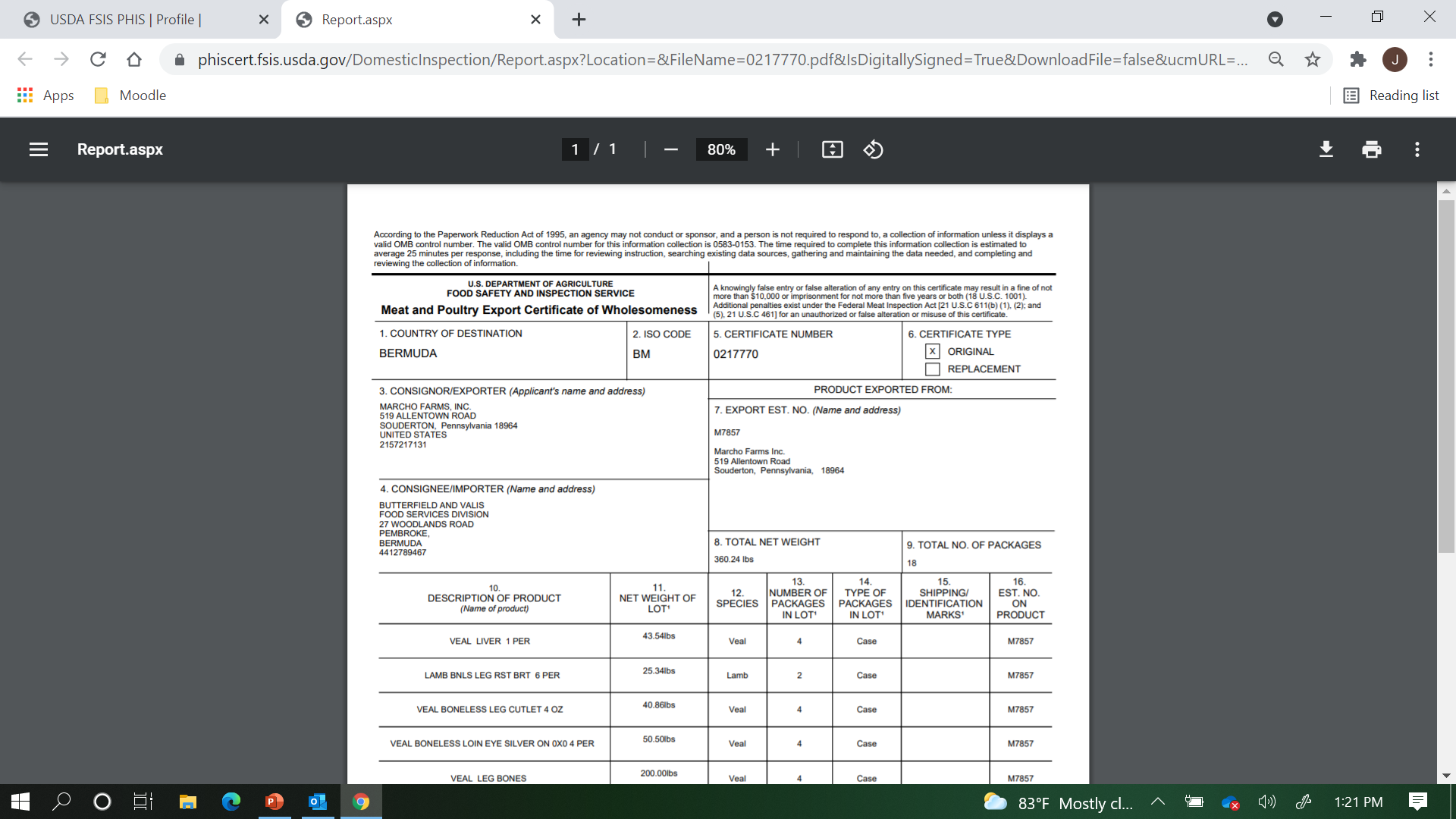 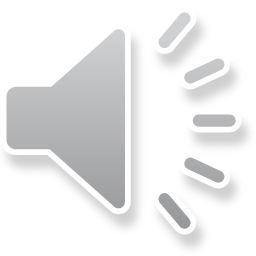 [Speaker Notes: Here is the top half of the page…]
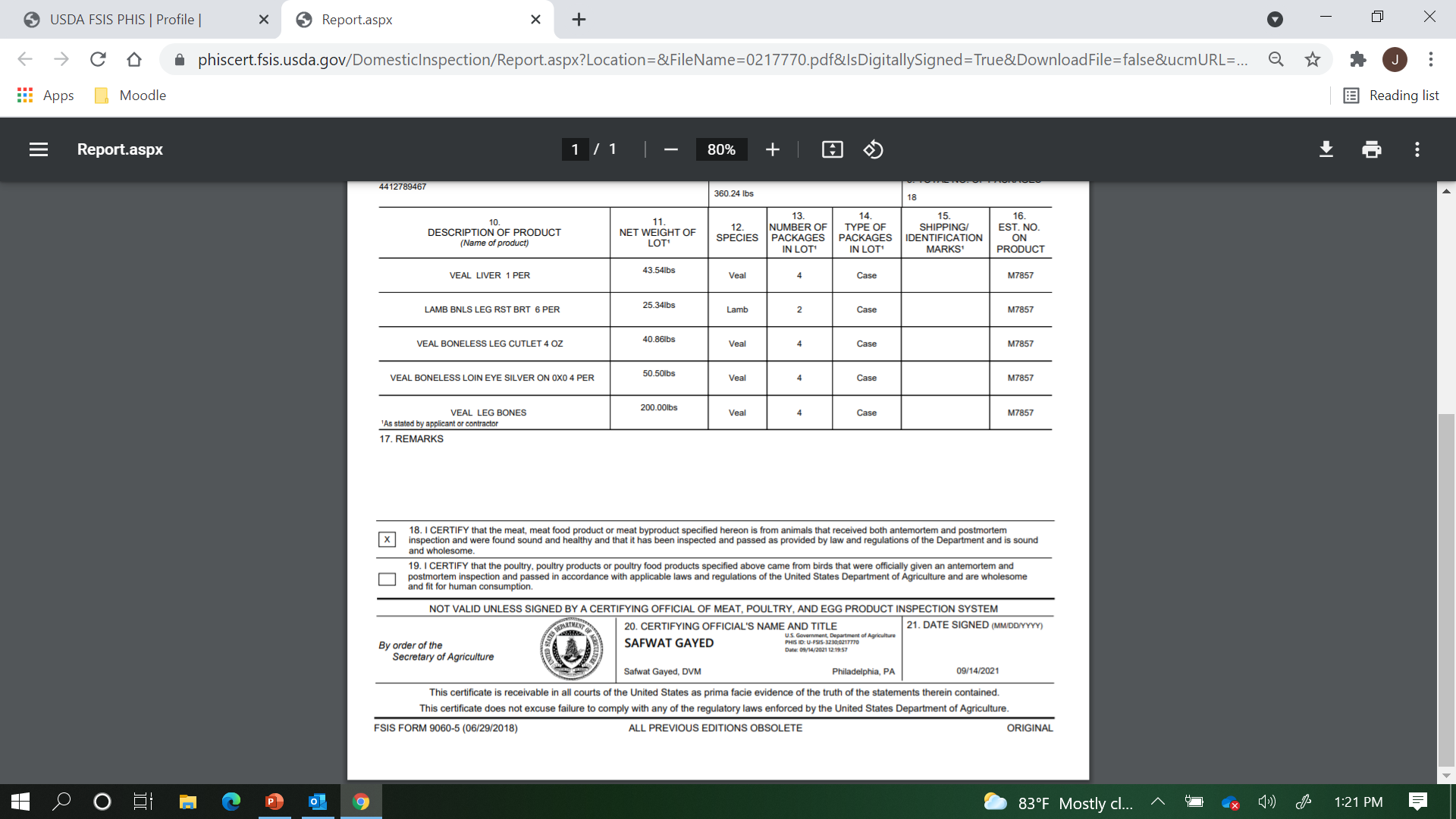 JOE SMITH
Joe Smith, CSI
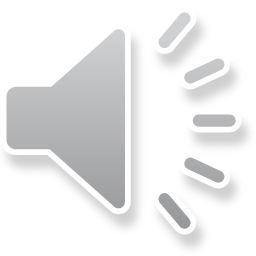 [Speaker Notes: Now at the bottom, you can see a digital signature has been applied. You no longer need to use the Adobe Acrobat “Digitally Sign” function.  Now go ahead and close the document.

You will need to print the certificate and any continuation pages on security paper, and any supplemental documents on plain white paper.]
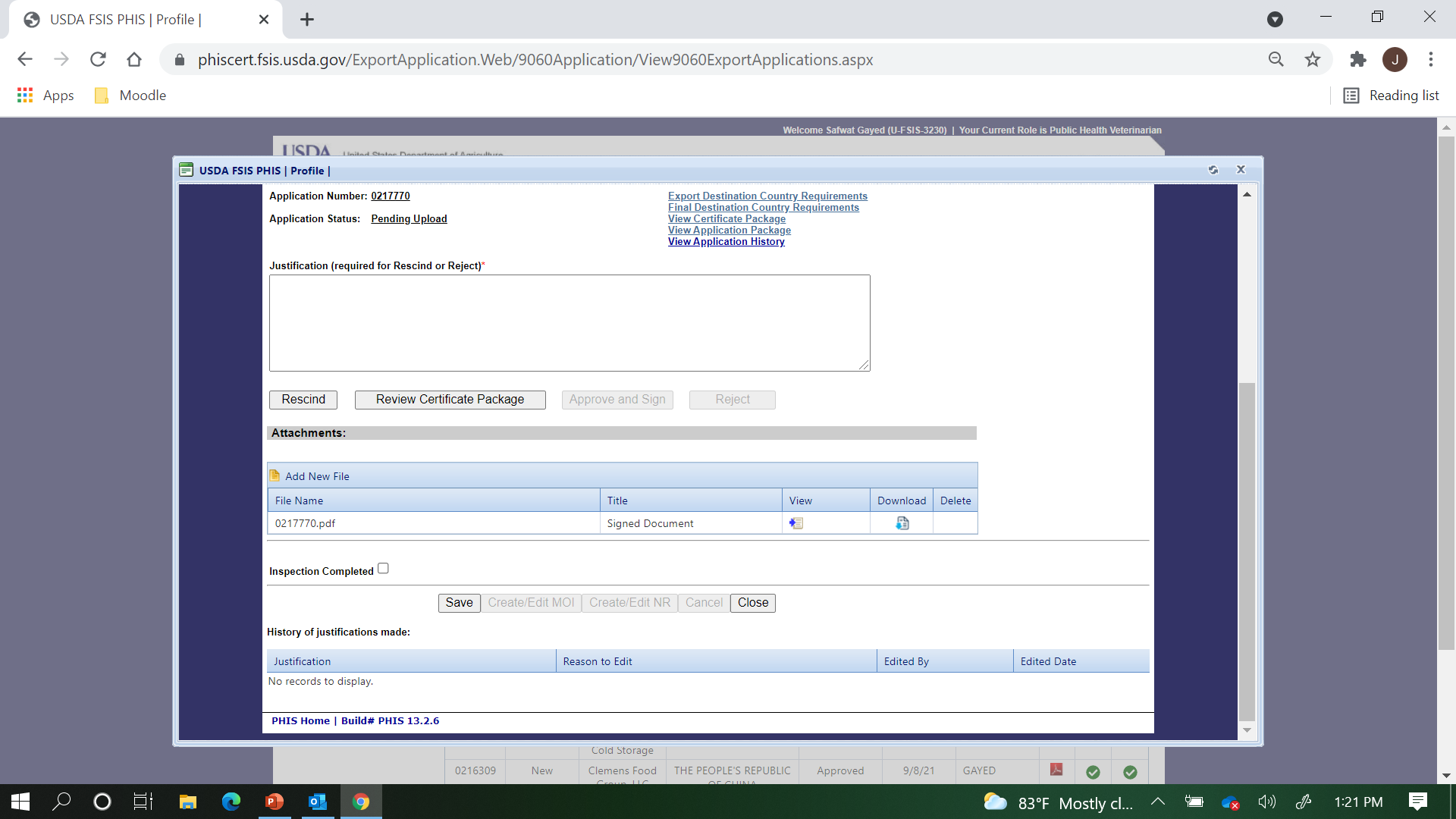 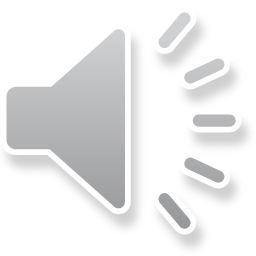 [Speaker Notes: Finally, you will need to check the “Inspection Complete” box.]
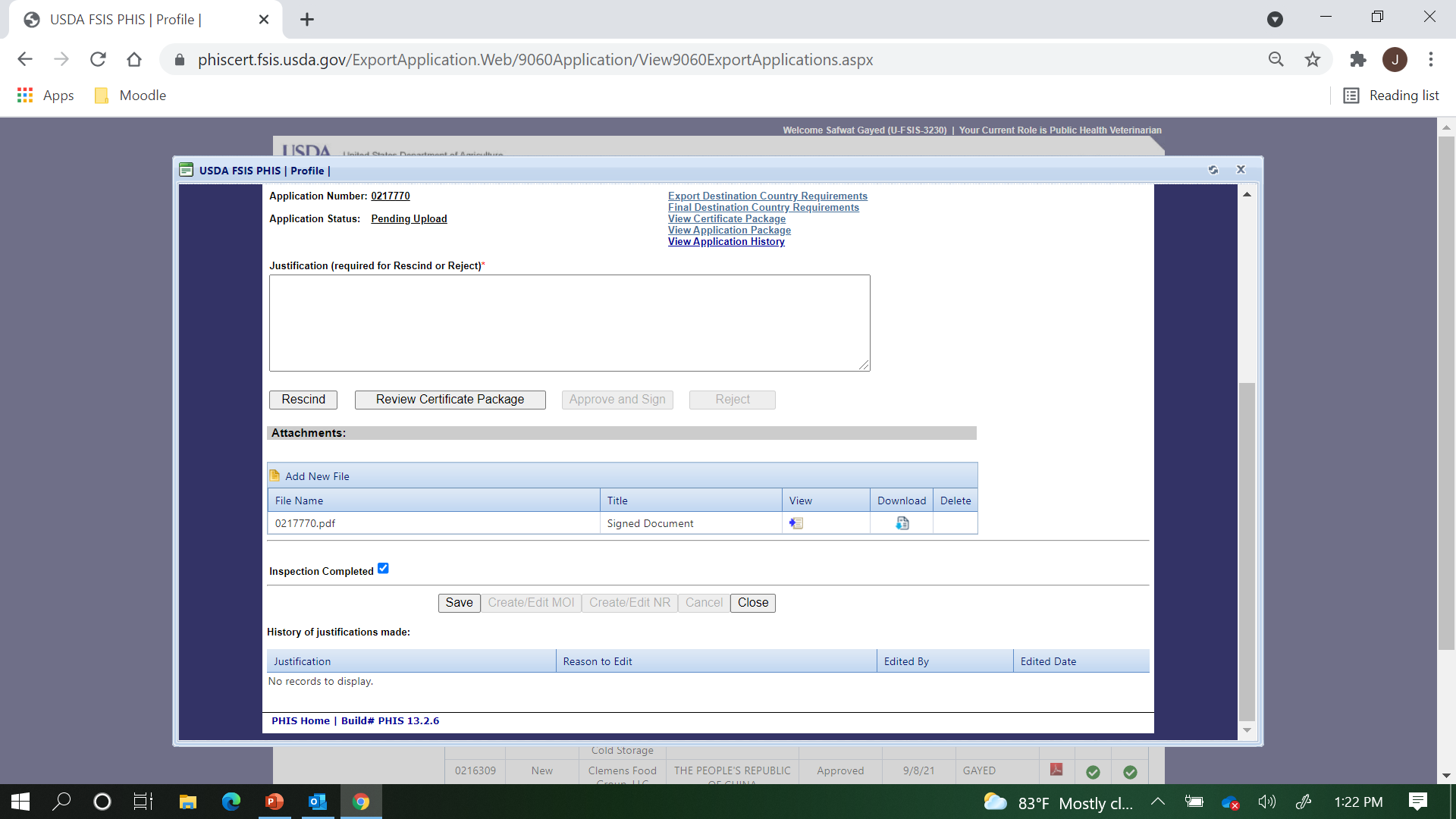 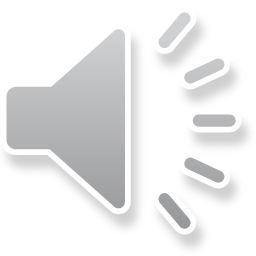 [Speaker Notes: Then click save.]
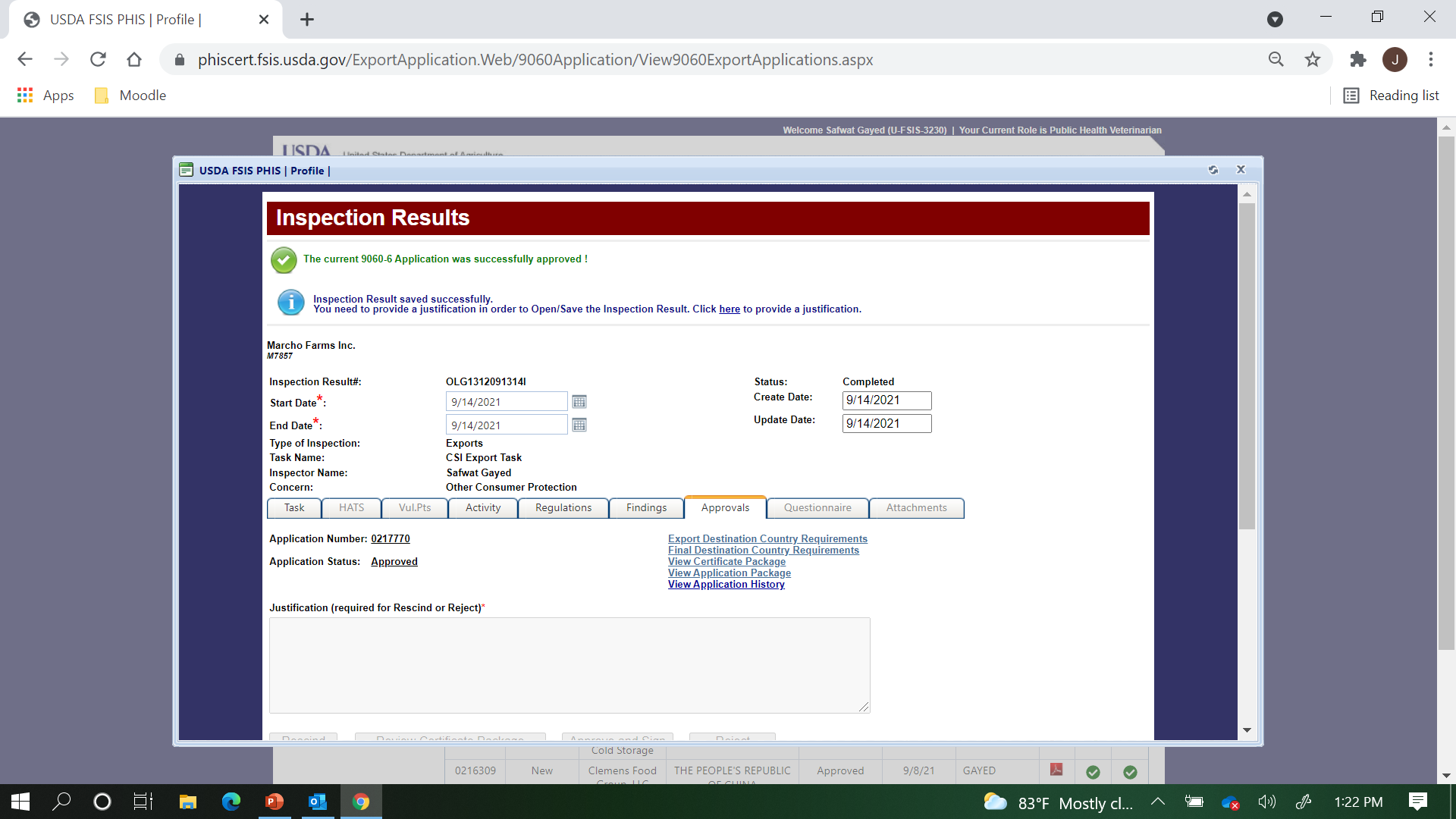 Joe Smith
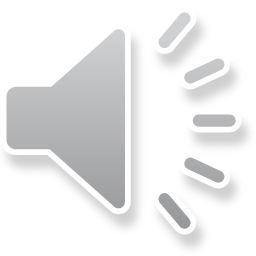 [Speaker Notes: You can see your confirmation messages at the top of the screen.]
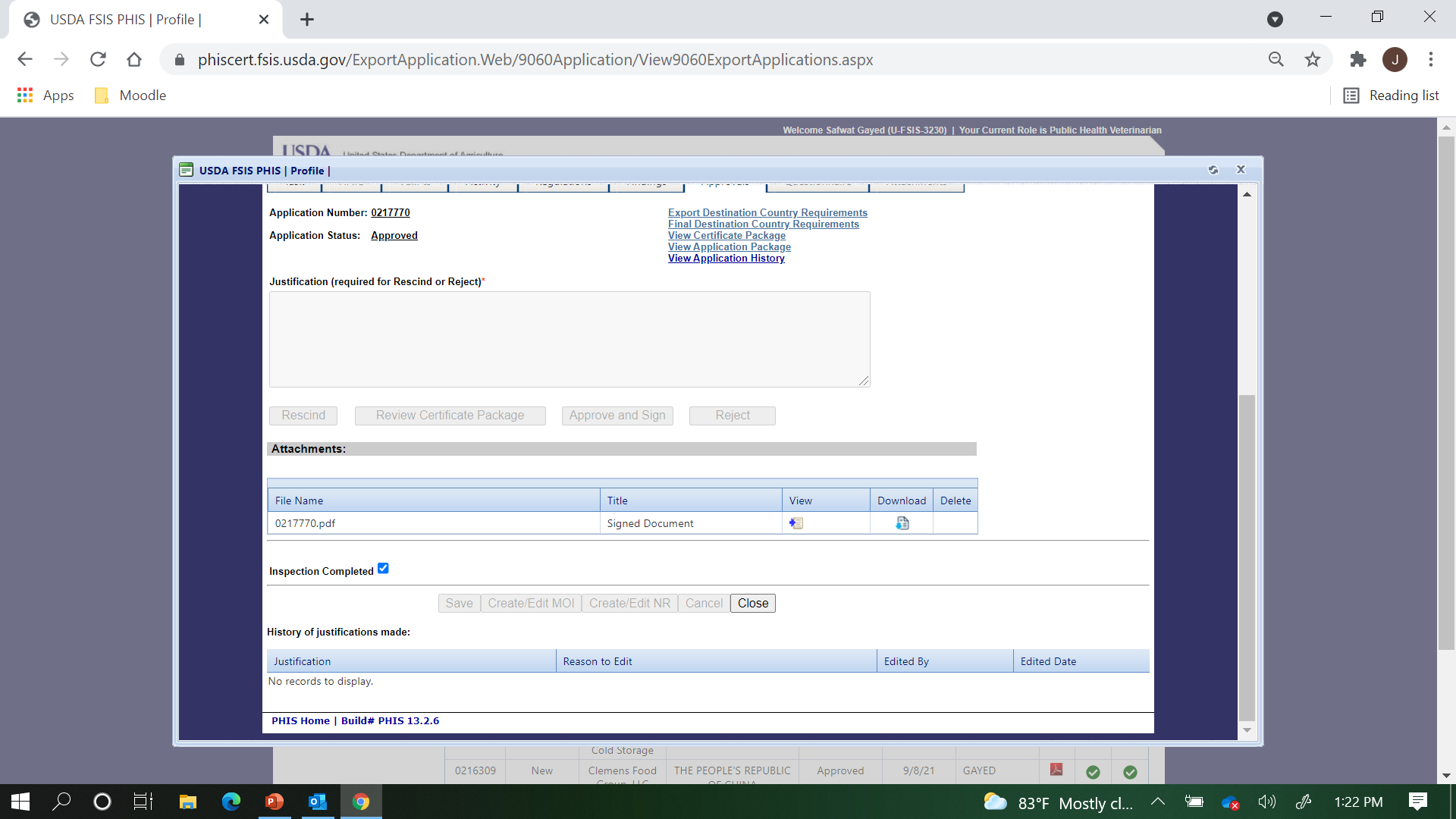 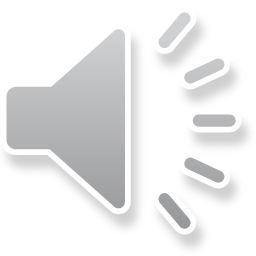 [Speaker Notes: Go ahead and close the Inspection Results page.]
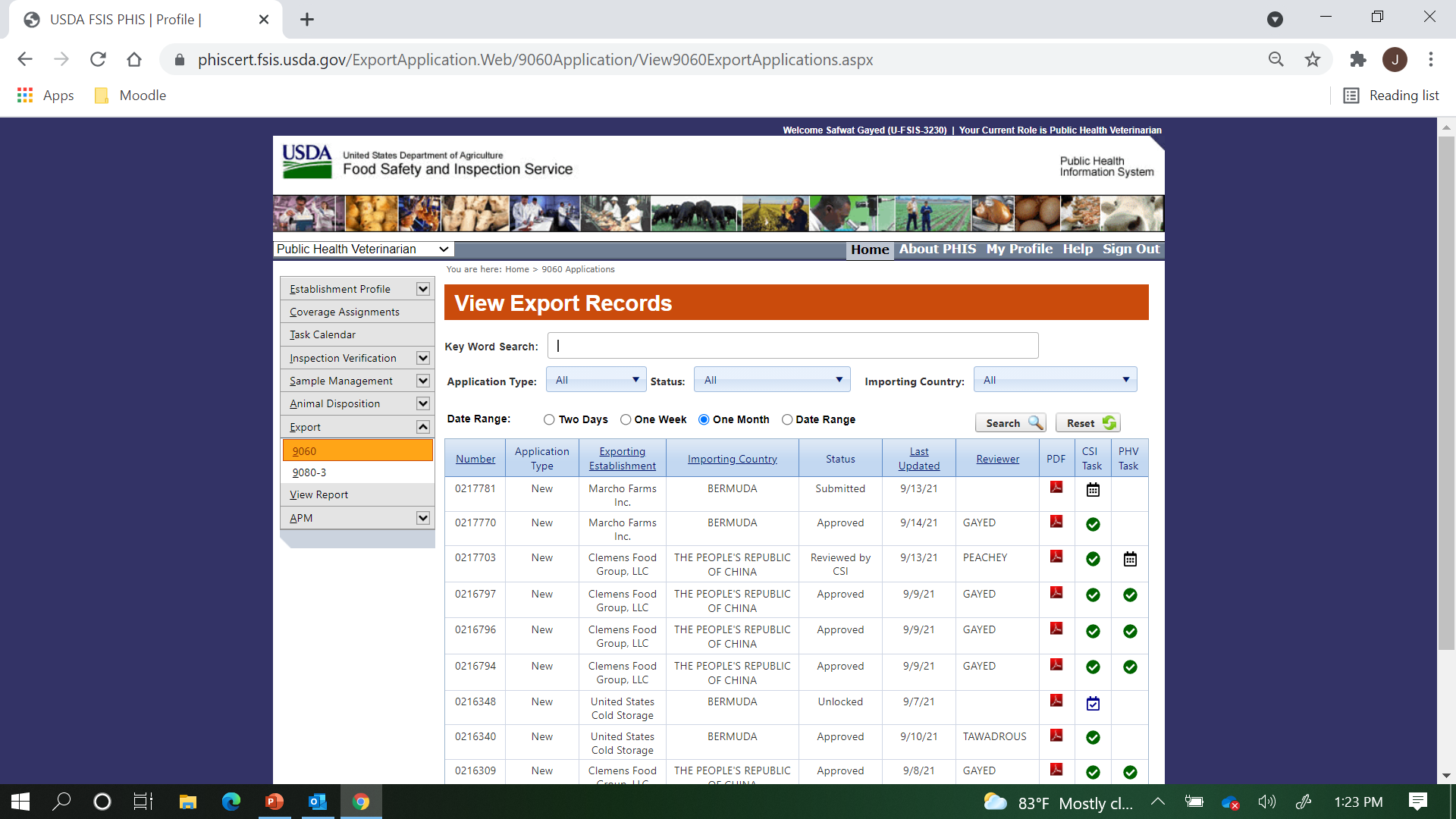 Consumer Safety Inspector
SMITH
SMITH
SMITH
SMITH
SMITH
SMITH
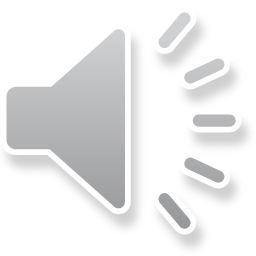 SMITH
[Speaker Notes: As you return to the View Export Records grid, you can see that your calendar icon has been changed to a green checkmark. You may now give the establishment the printed certificate package and inform them the product is approved for movement.]